Beleggersadvies
Uw docent
B.BUSSCHAERT bestuurder Mexem be
Onze adviezen zijn geen aan/verkoop opdrachten voor persoonlijke vermogensbeheer
Maar louter informatie  berichten
Fondsen overzicht
Obligaties overzicht
Aandelen overzicht
Met de hulp van VECTOR VEST UNIVERSITY TRAINING
UITGEVER  MANON BUSSCHAERT PIERSLN 113 KNOKKE-HEIST
10/18/2023
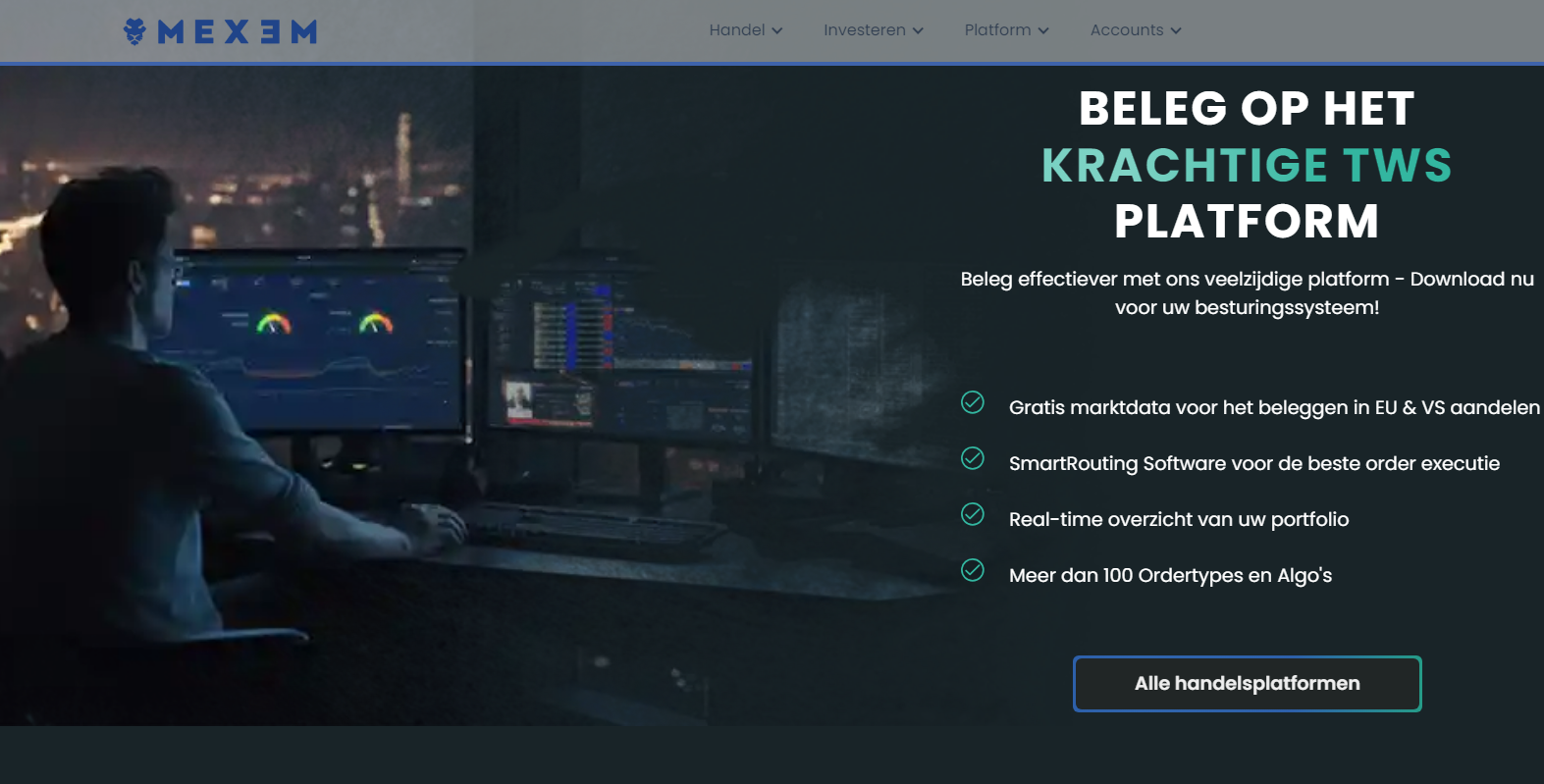 18 oktober
10/18/2023
2
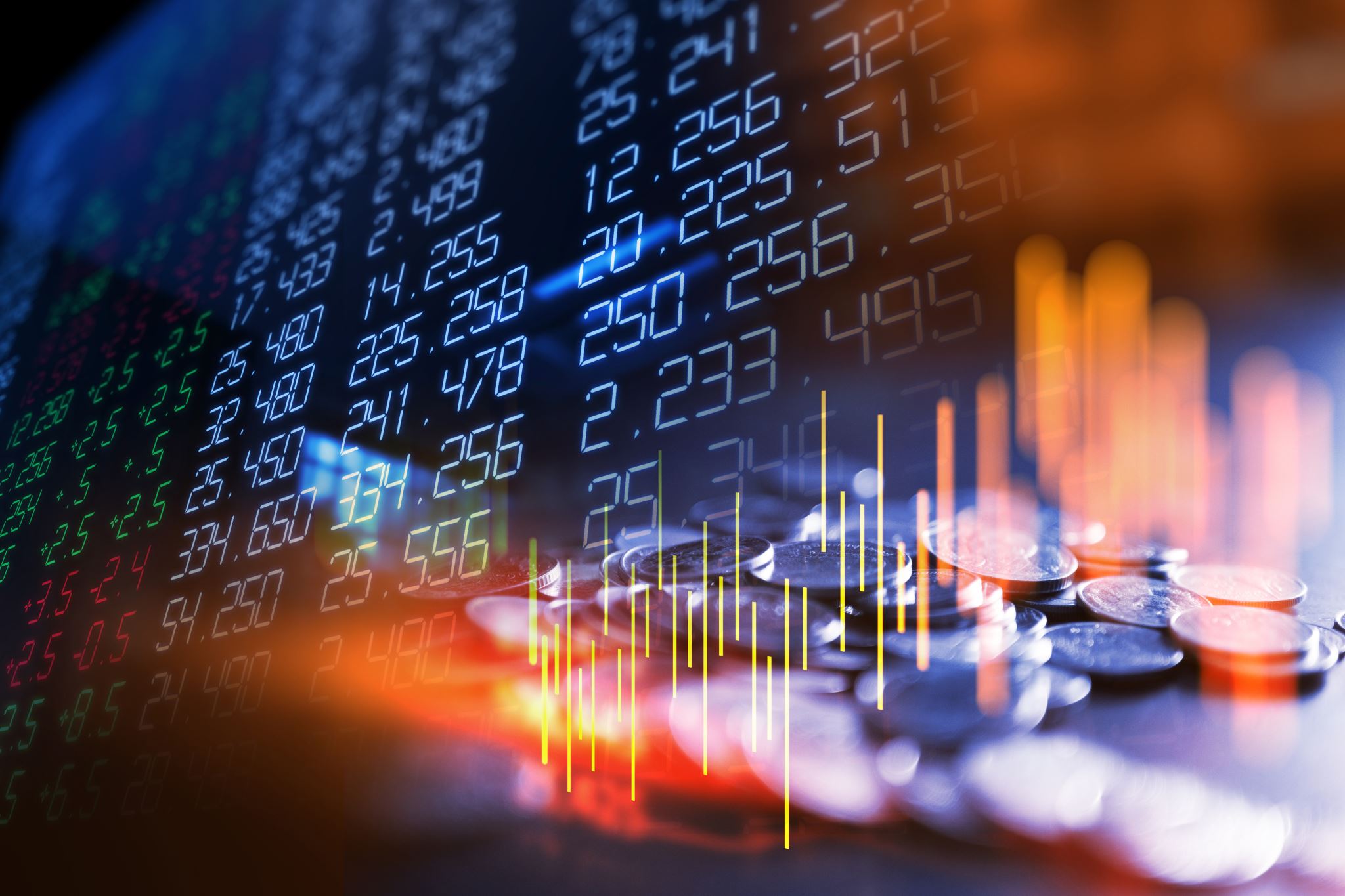 Oeps oktober de maand van griezel !!

Zoals we reeds voorspeld hadden zijn de beurzen aan het dalen;de obligatie rente stijgt;edelmetalen stijgen,,olie en oorlogindustrie

De volgende zullen ook verder stijgen voedsel

Wat gaat dalen comsumptie,ict,vastgoed


Aan jou de keuze 

Om slim te beleggen

Wees alert en een adviseur/coach  helpt je zeker al minder geld te verliezen en op termijn zelfs veel te verdienen!!
10/18/2023
3
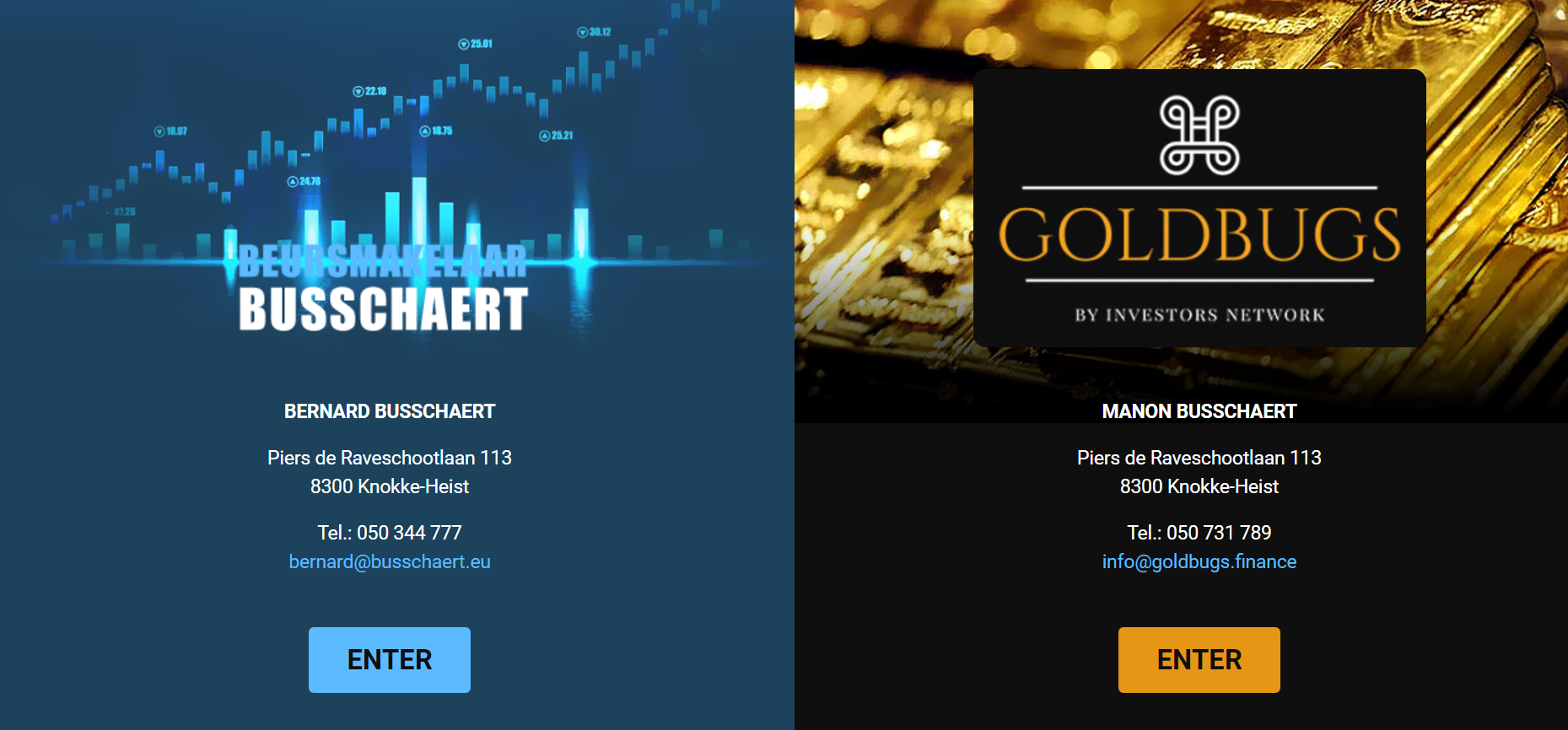 PRIVATE PORTFOLIO MASTERS
UW GOUDBANK
10/18/2023
4
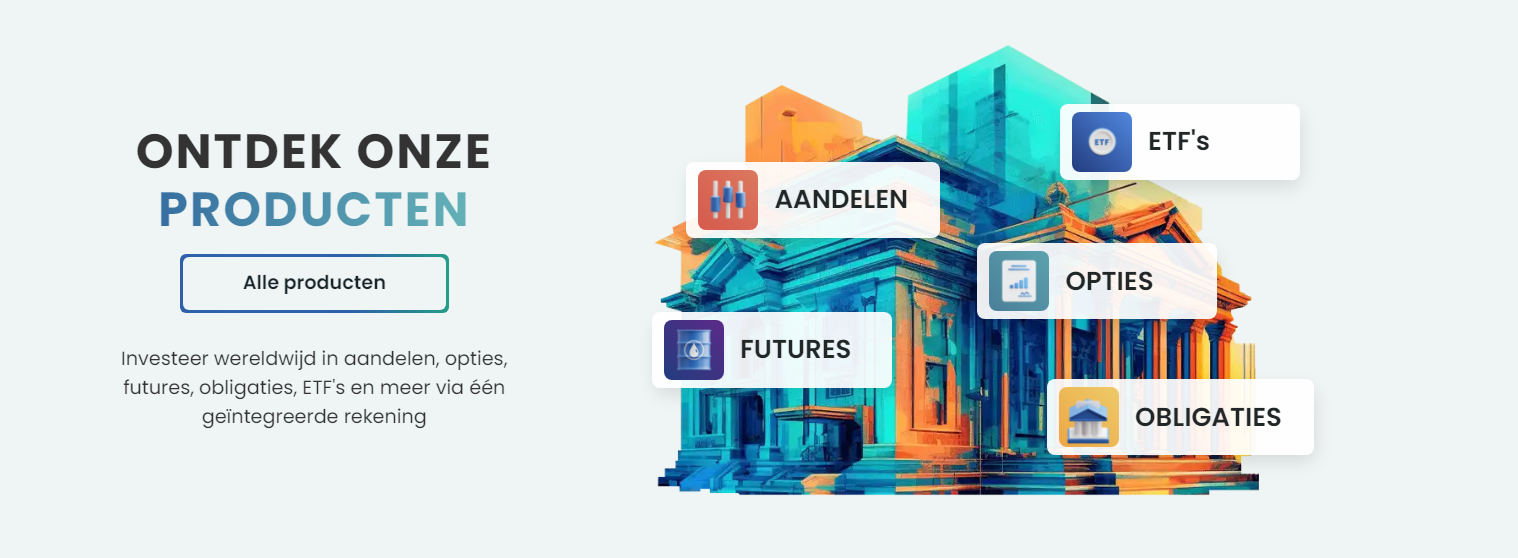 10/18/2023
5
Mexem=https://advisor.mexem.com/login
Of op kantoor,,,,most easy
10/18/2023
6
Technische en fundamentele analyse van onze economie ;financiële wereld en
aandelen beurzen
10/18/2023
7
5
20/02/16
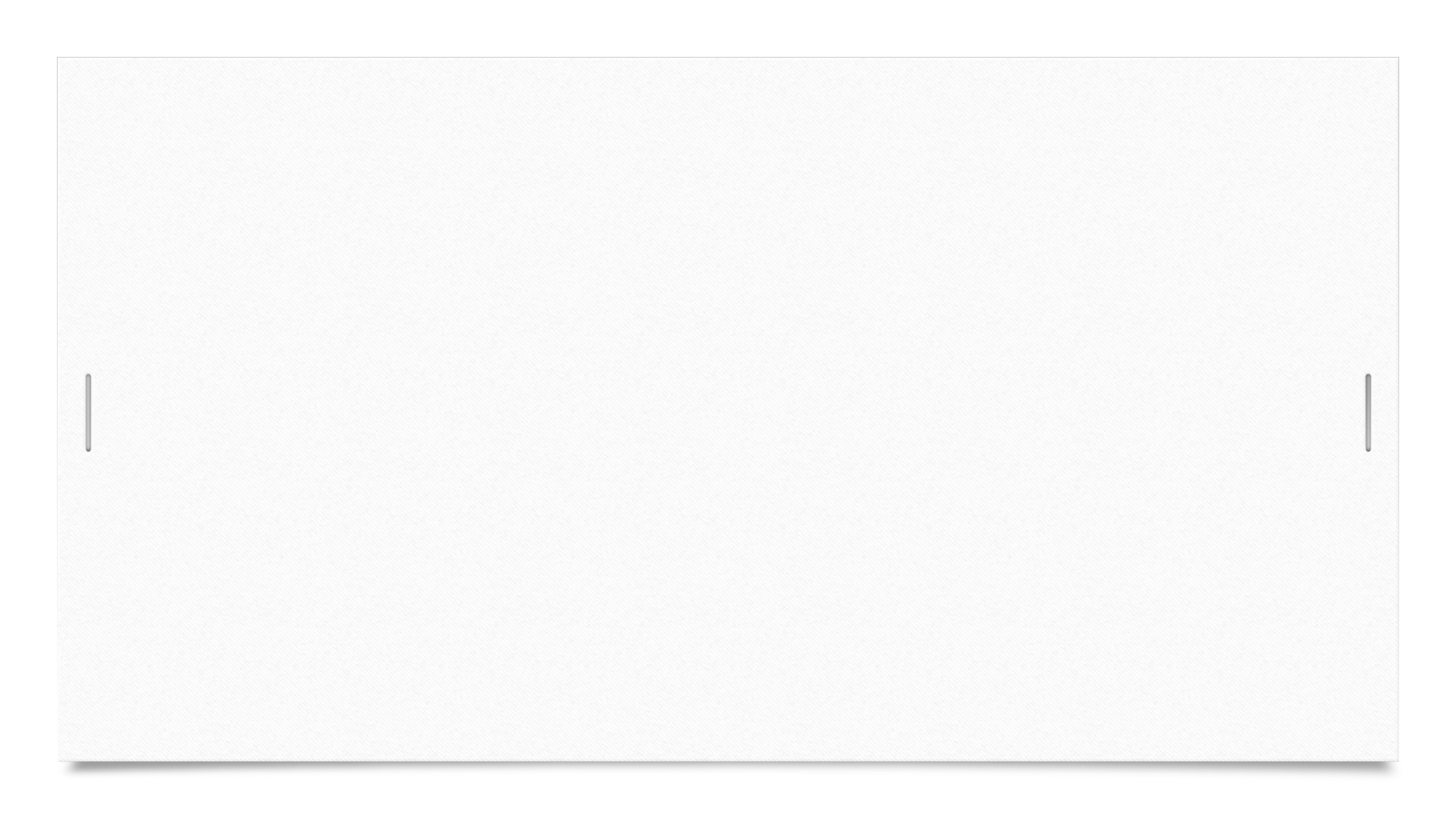 Opvallend of laat??
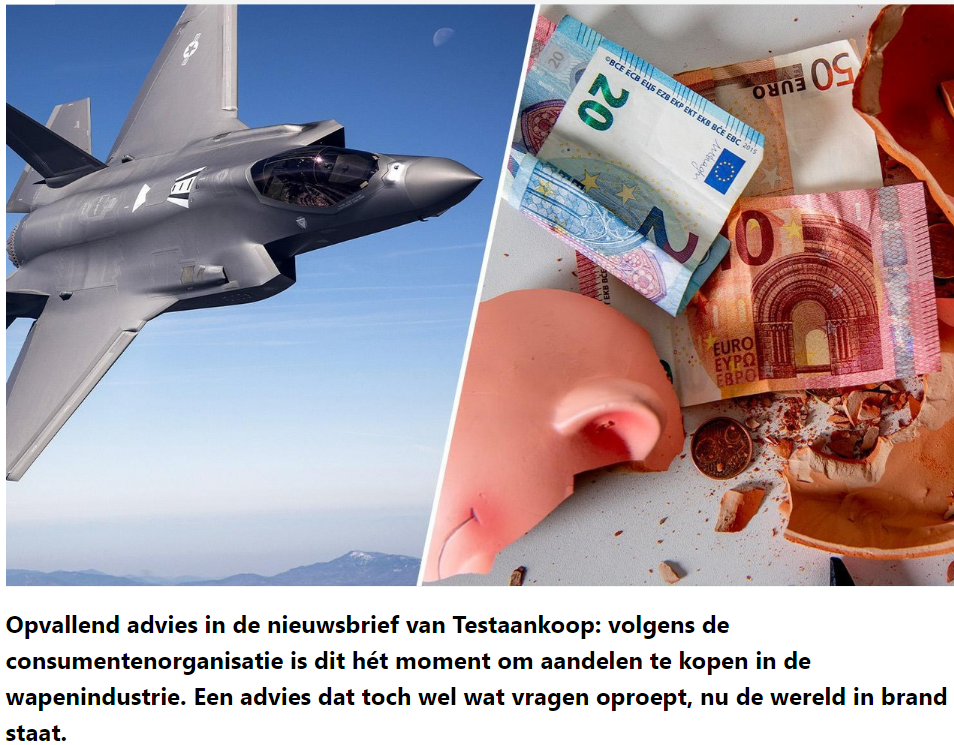 Beste klanten

Men spreekt dat dit opvallend was van nu oorlogindustrie aan te raden,,,,wij raden dit al meer dan 1,5 jaar reeds sinds eind 2021 start2022
Wij zitten reeds met meer dan 100% winst er op!!
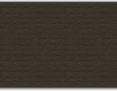 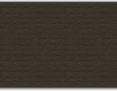 10/18/2023
8
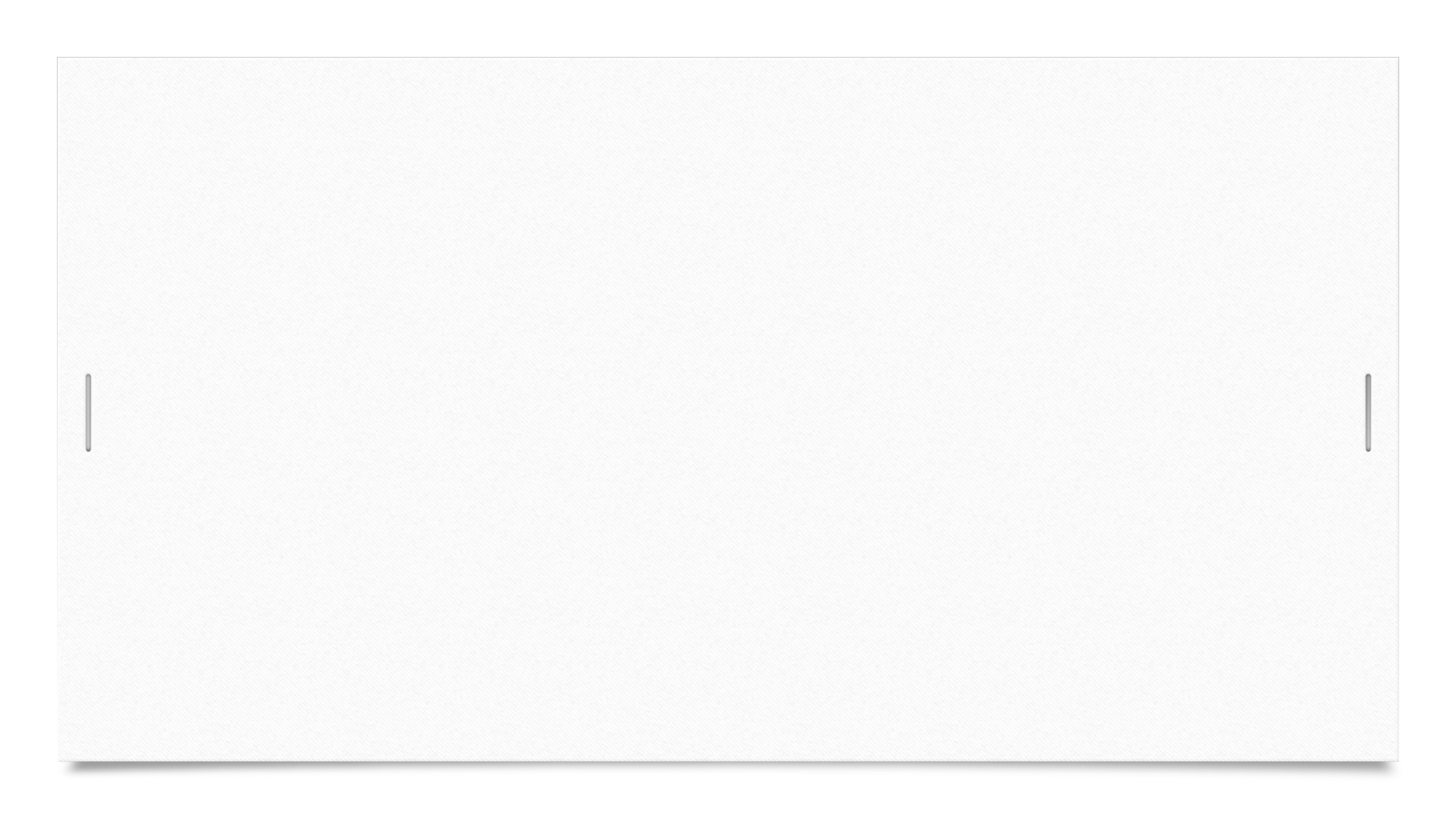 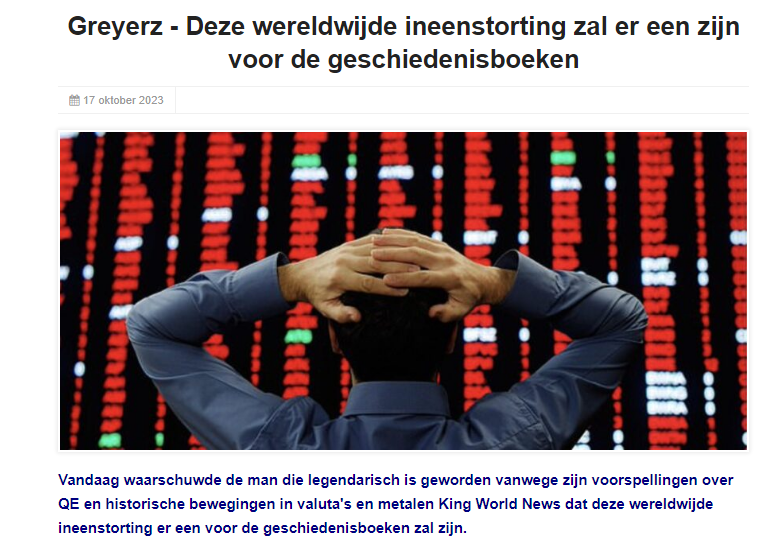 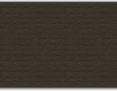 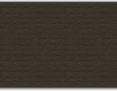 10/18/2023
9
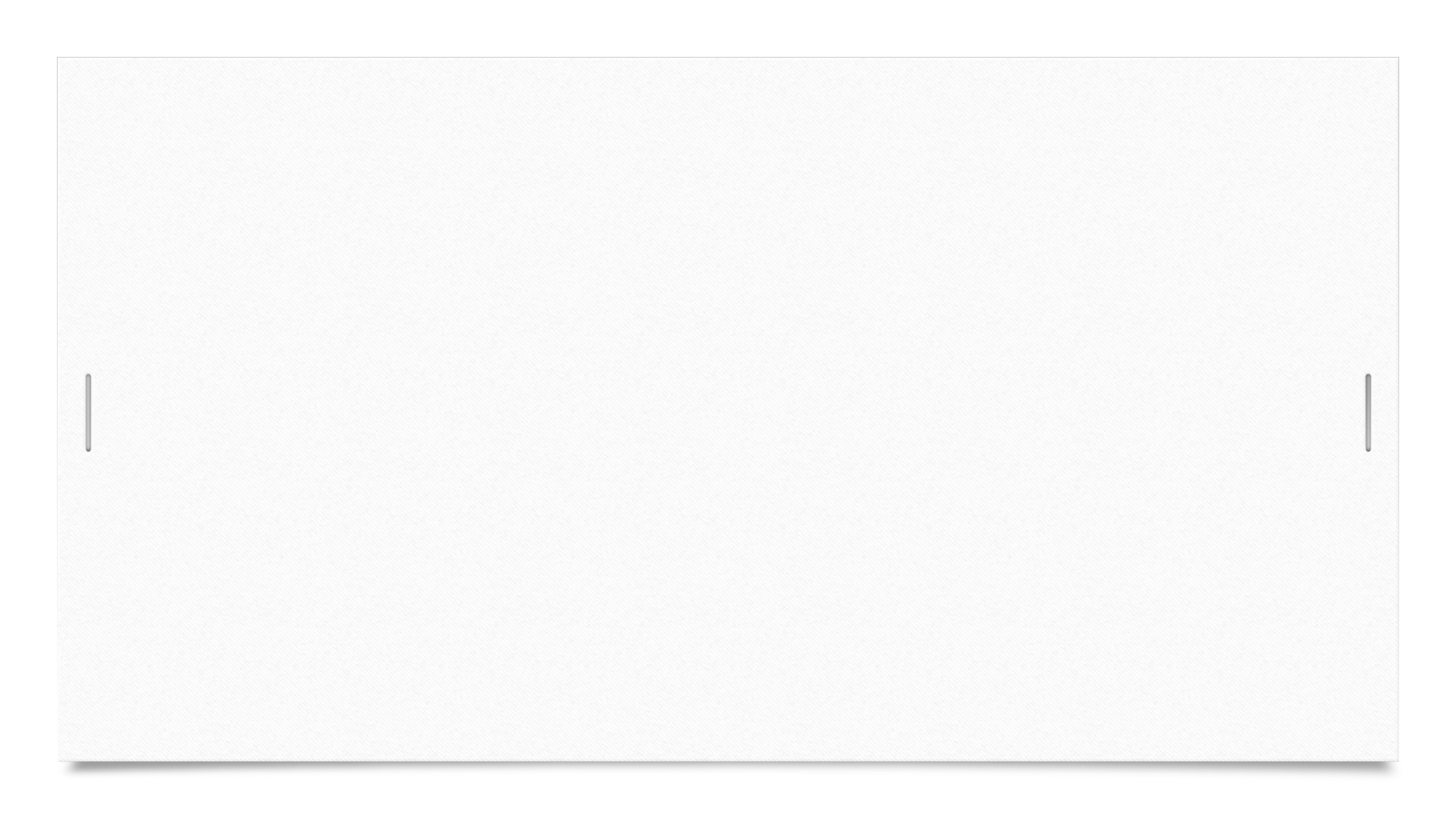 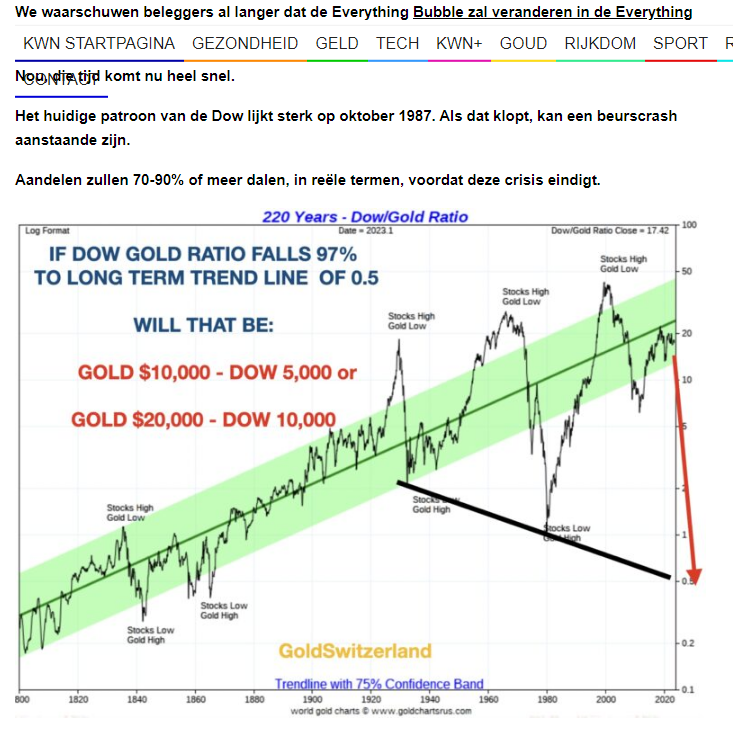 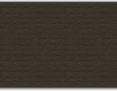 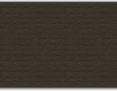 10/18/2023
10
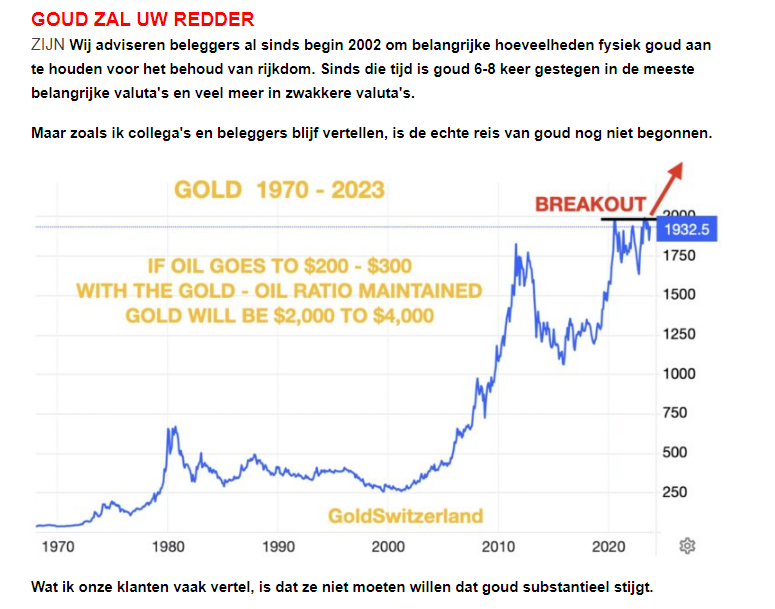 10/18/2023
11
10/18/2023
12
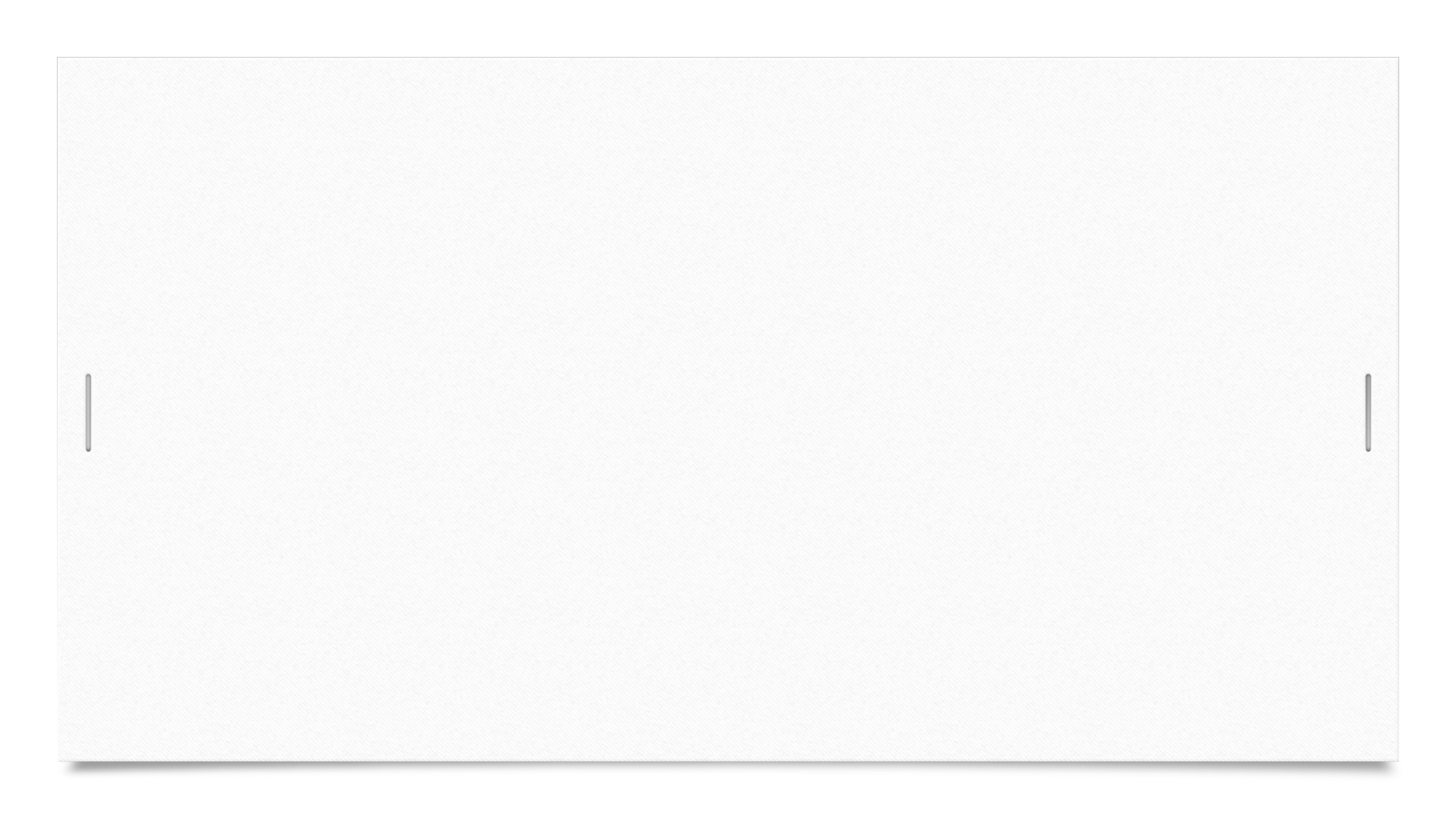 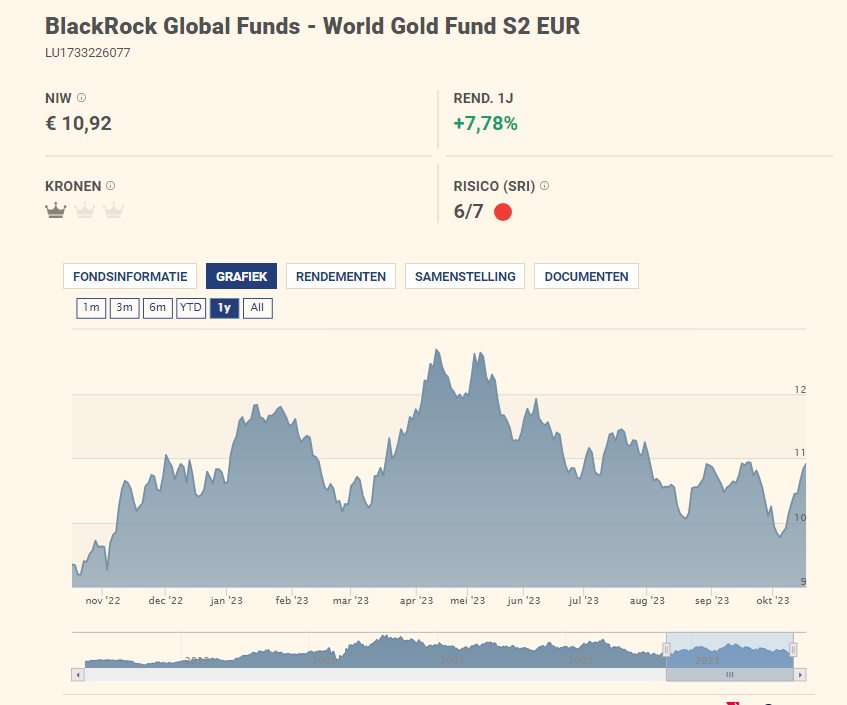 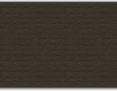 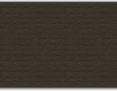 10/18/2023
13
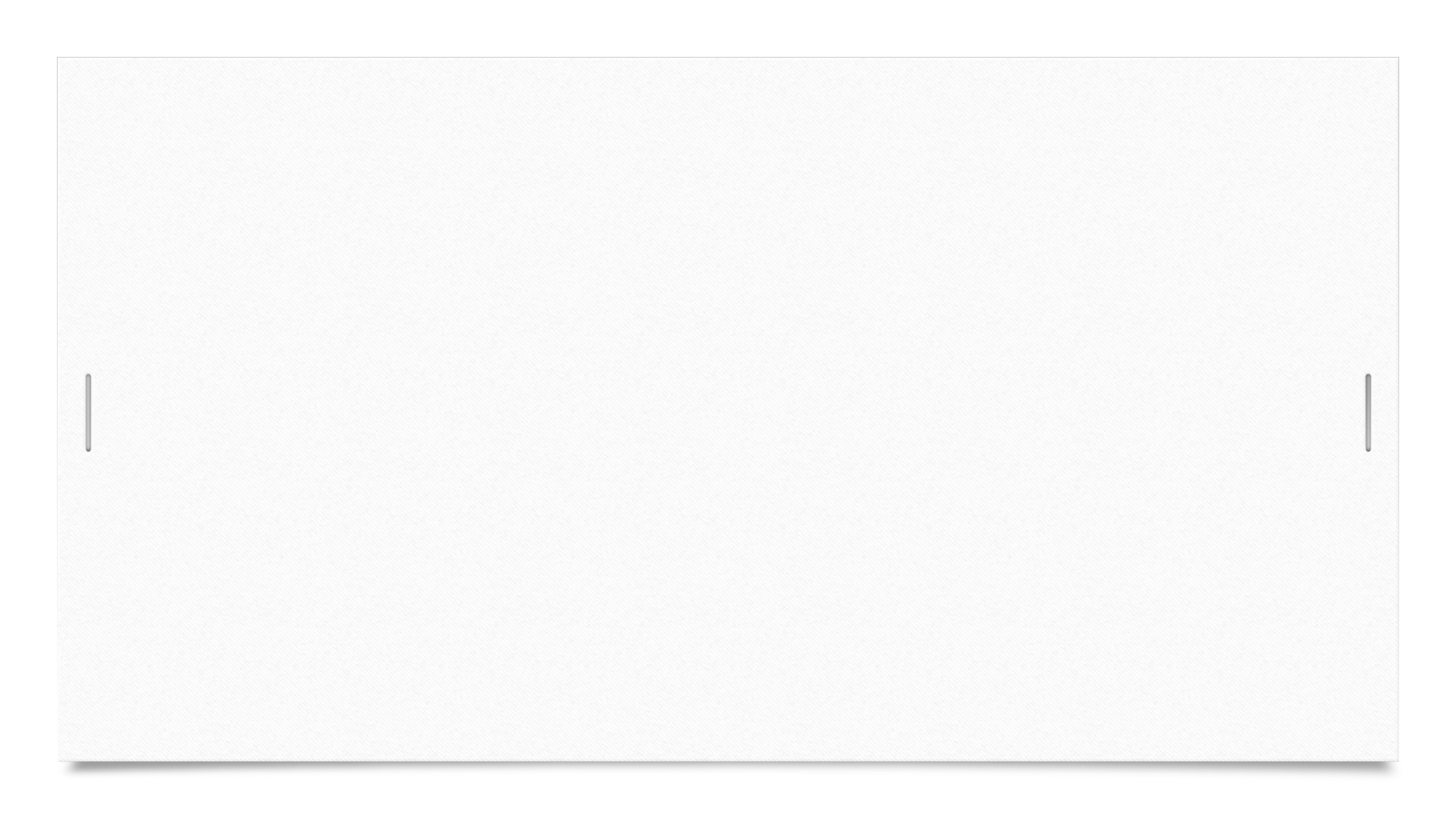 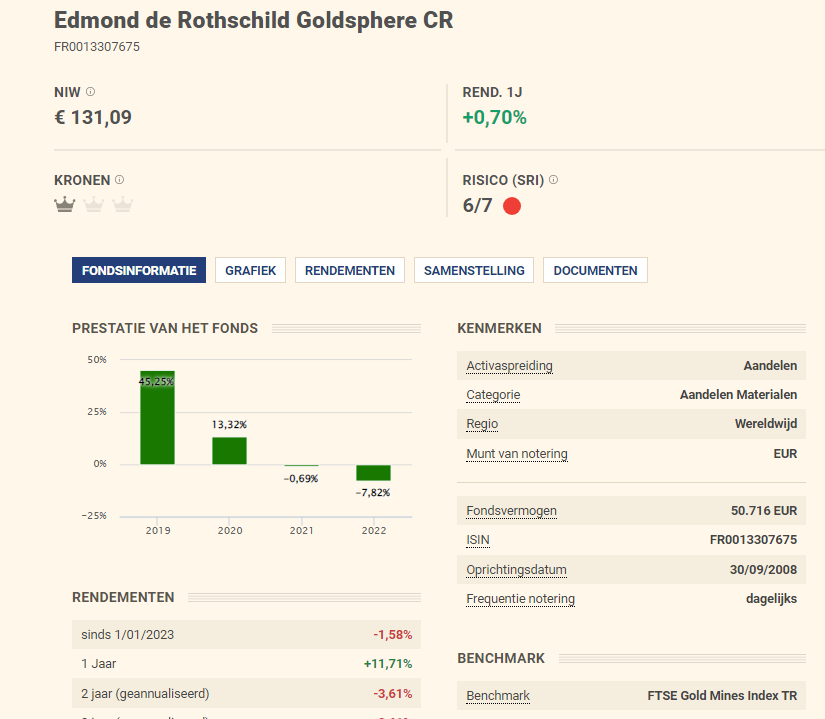 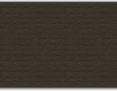 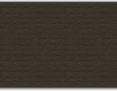 10/18/2023
14
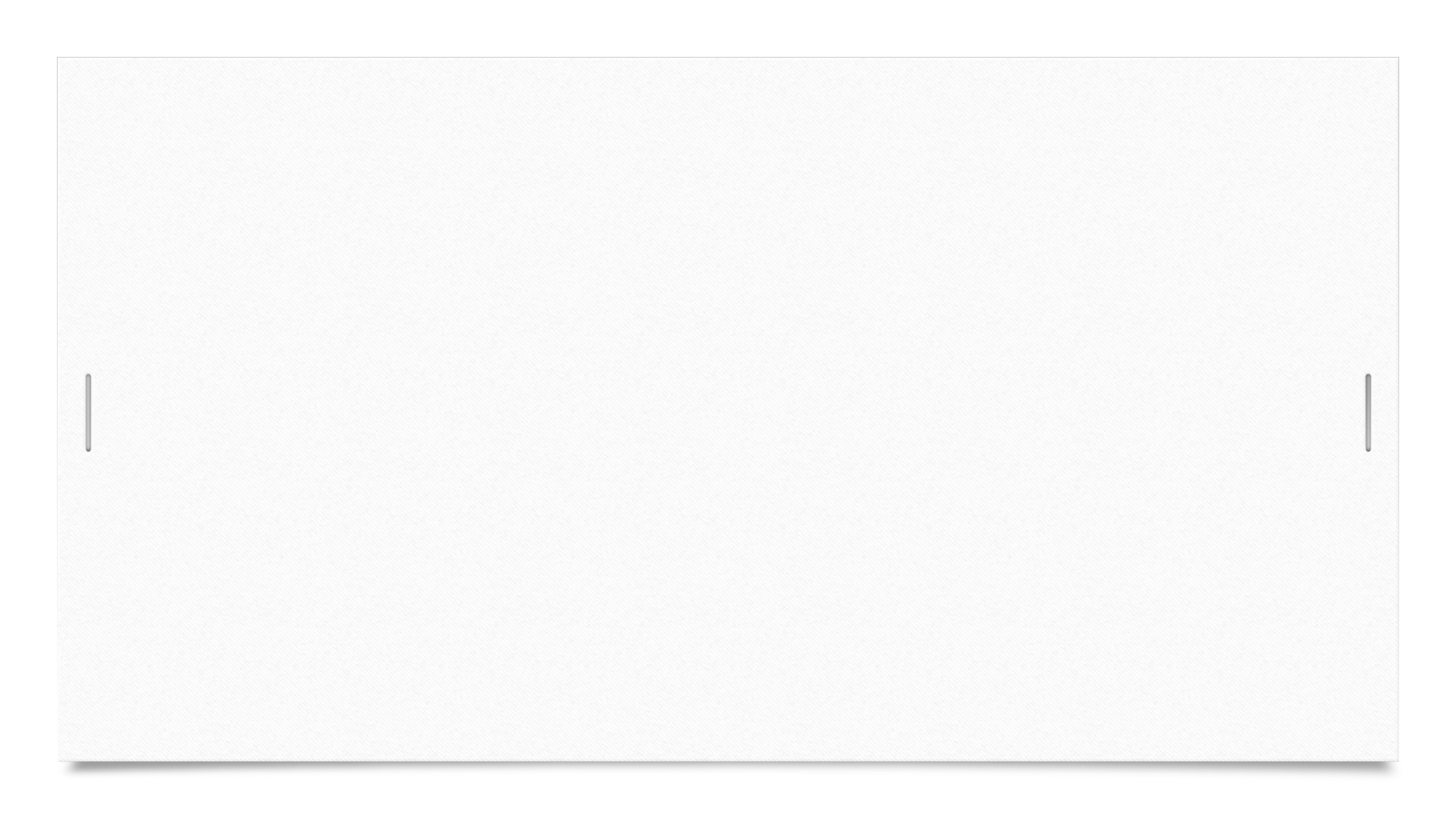 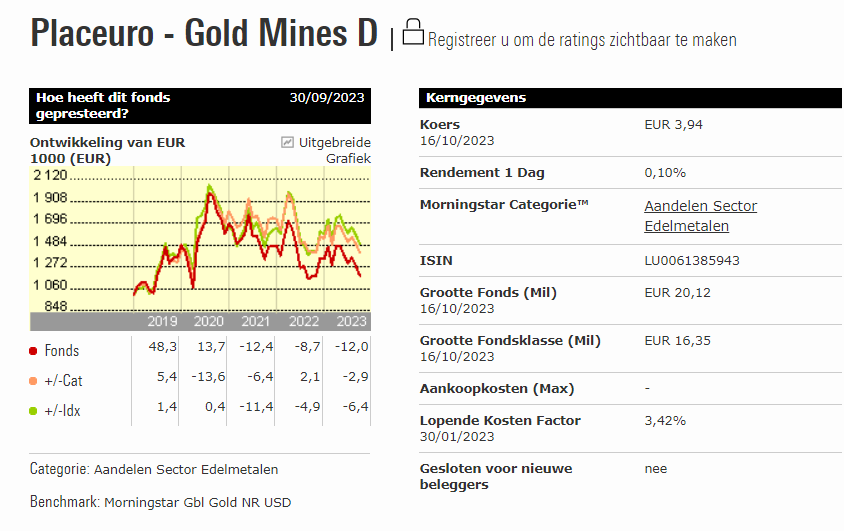 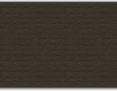 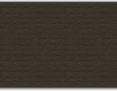 10/18/2023
15
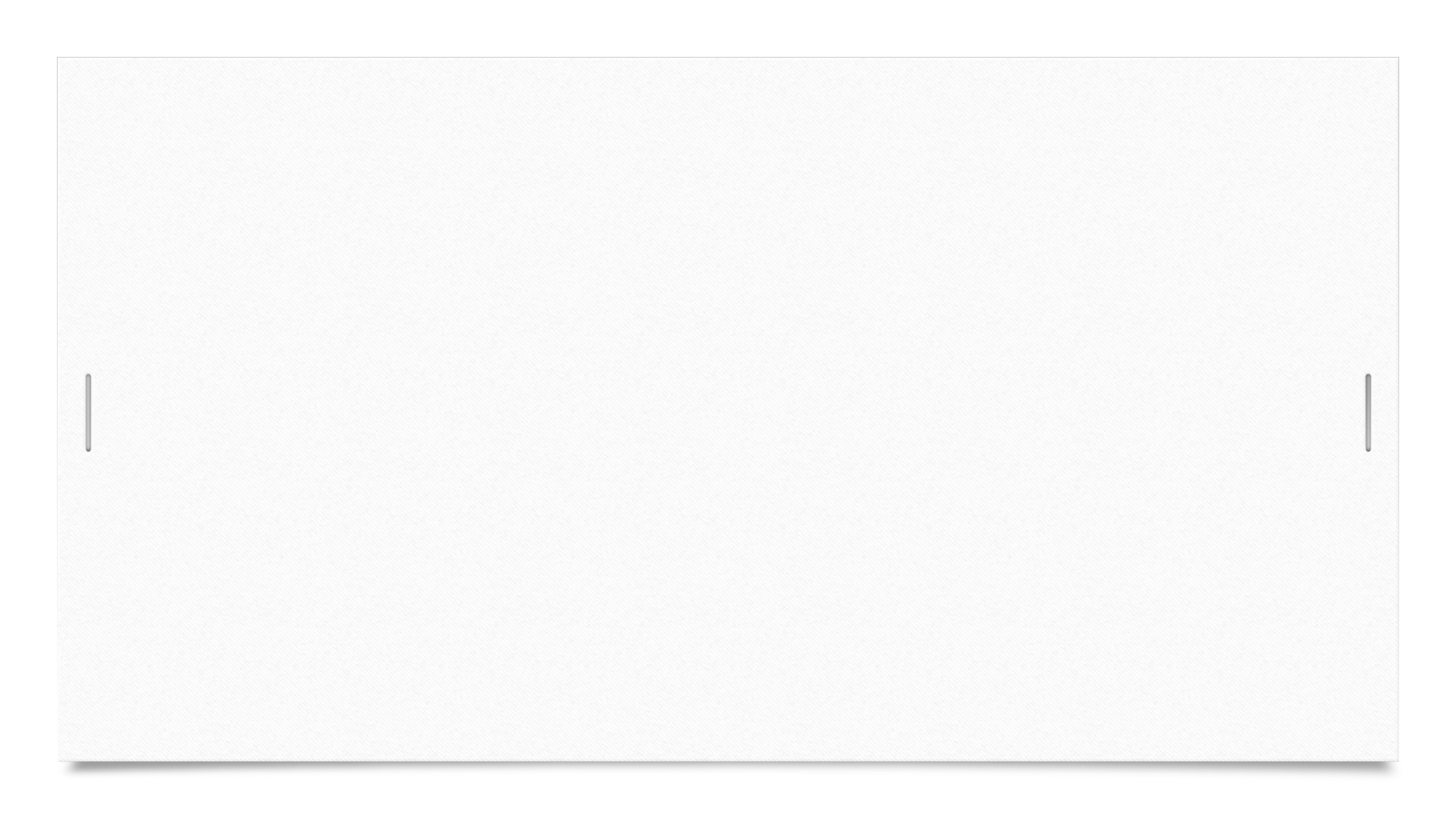 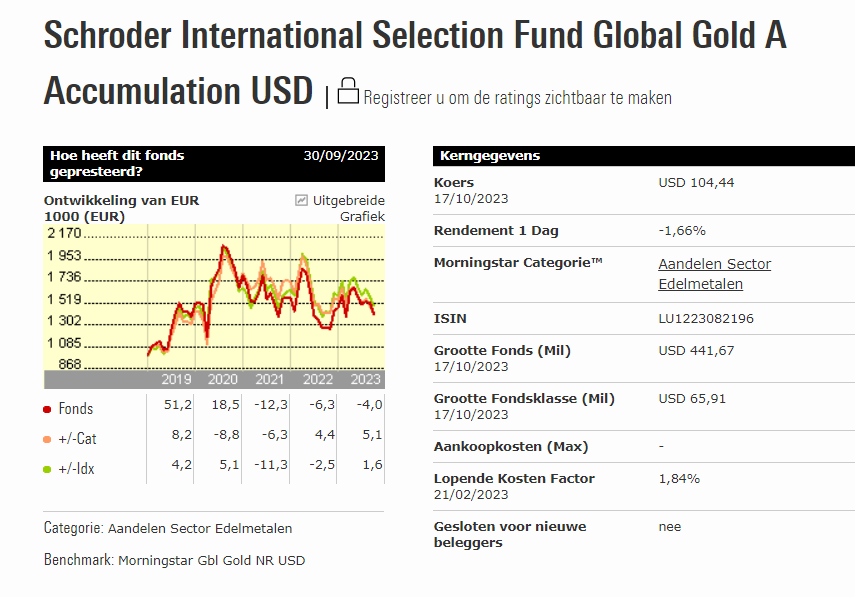 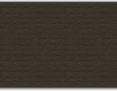 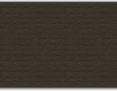 10/18/2023
16
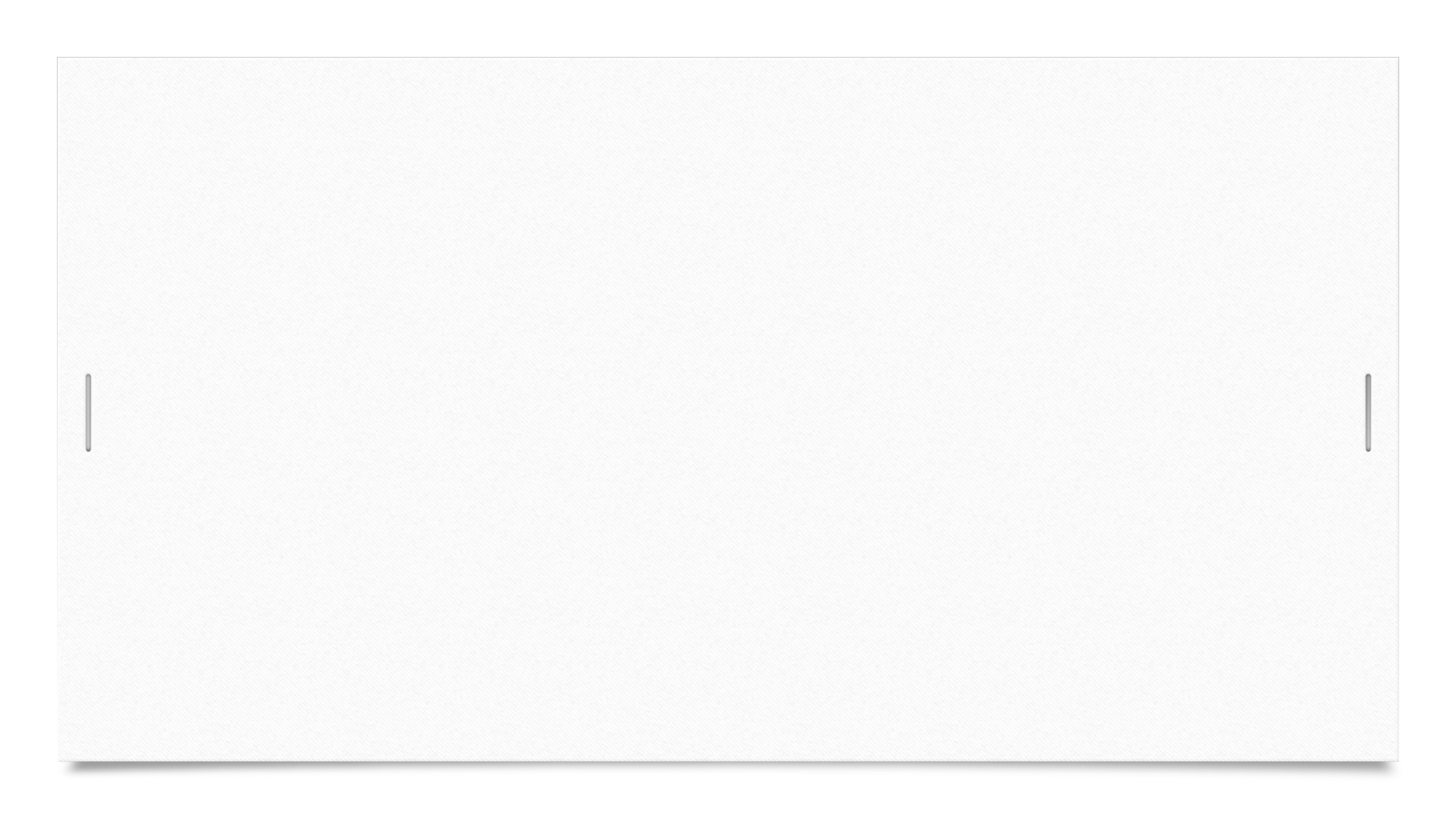 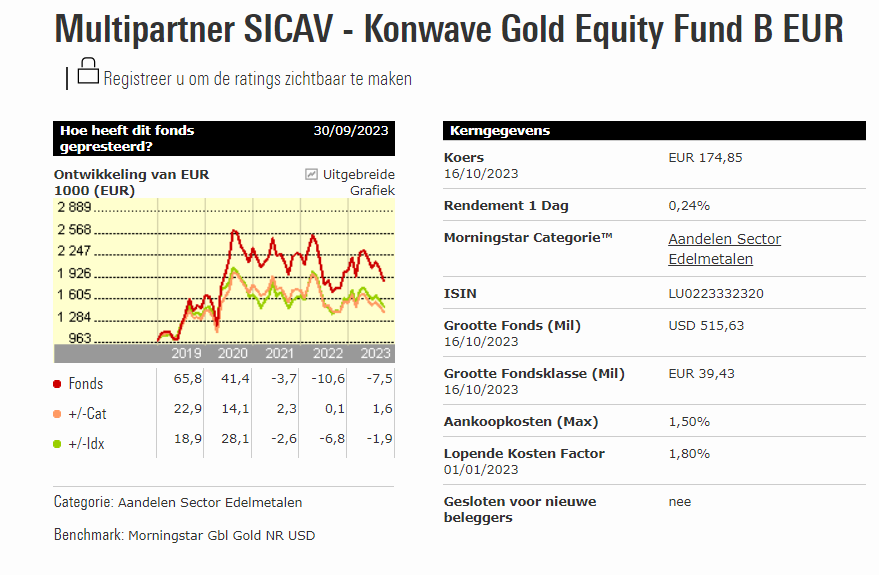 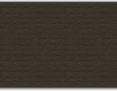 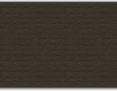 10/18/2023
17
Bedrijfsobligaties in €.
Selectie van emissie van euro-obligaties in verschillende munten
Courtasy by Goldwasser exchange ;luxembourg stock exchange
10/18/2023
18
18
20/02/16
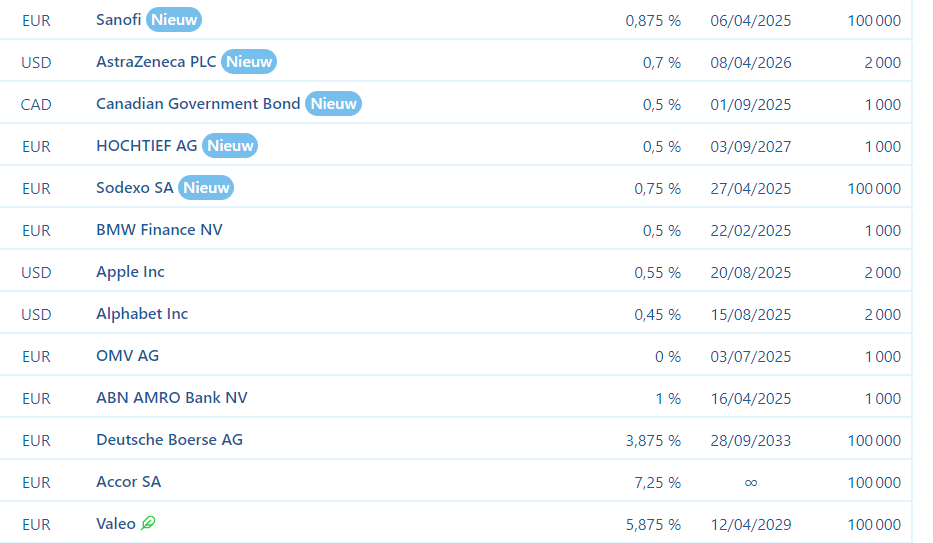 Nieuwe obligaties
Koersnoteringen op aanvraag !
10/18/2023
19
Opgelet een koersdoel is een hypothetische cijfer dat wij naar voor
schuiven als streefdoel maar daarom niet altijd bereikt zal worden!!
Let op al uw aankopen en verkopen steeds te bespreken met je adviseur
10/18/2023
20
23
Onze koop-
signalen
Onze goudmijnen 
Welke zijn de beste aankopen??
21
10/18/2023
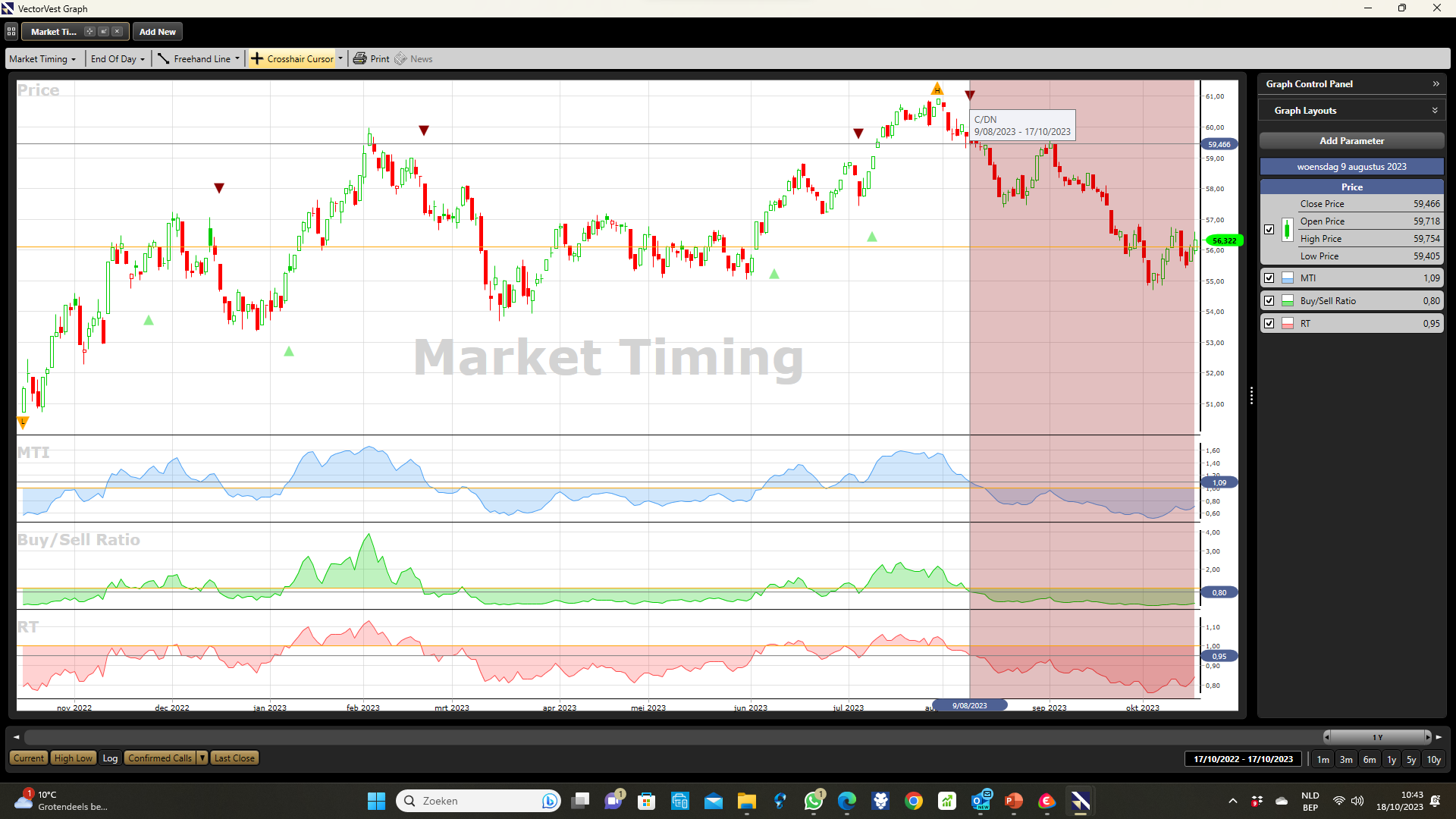 Sinds 8 september zeggen we uit de markt te blijven
10/18/2023
22
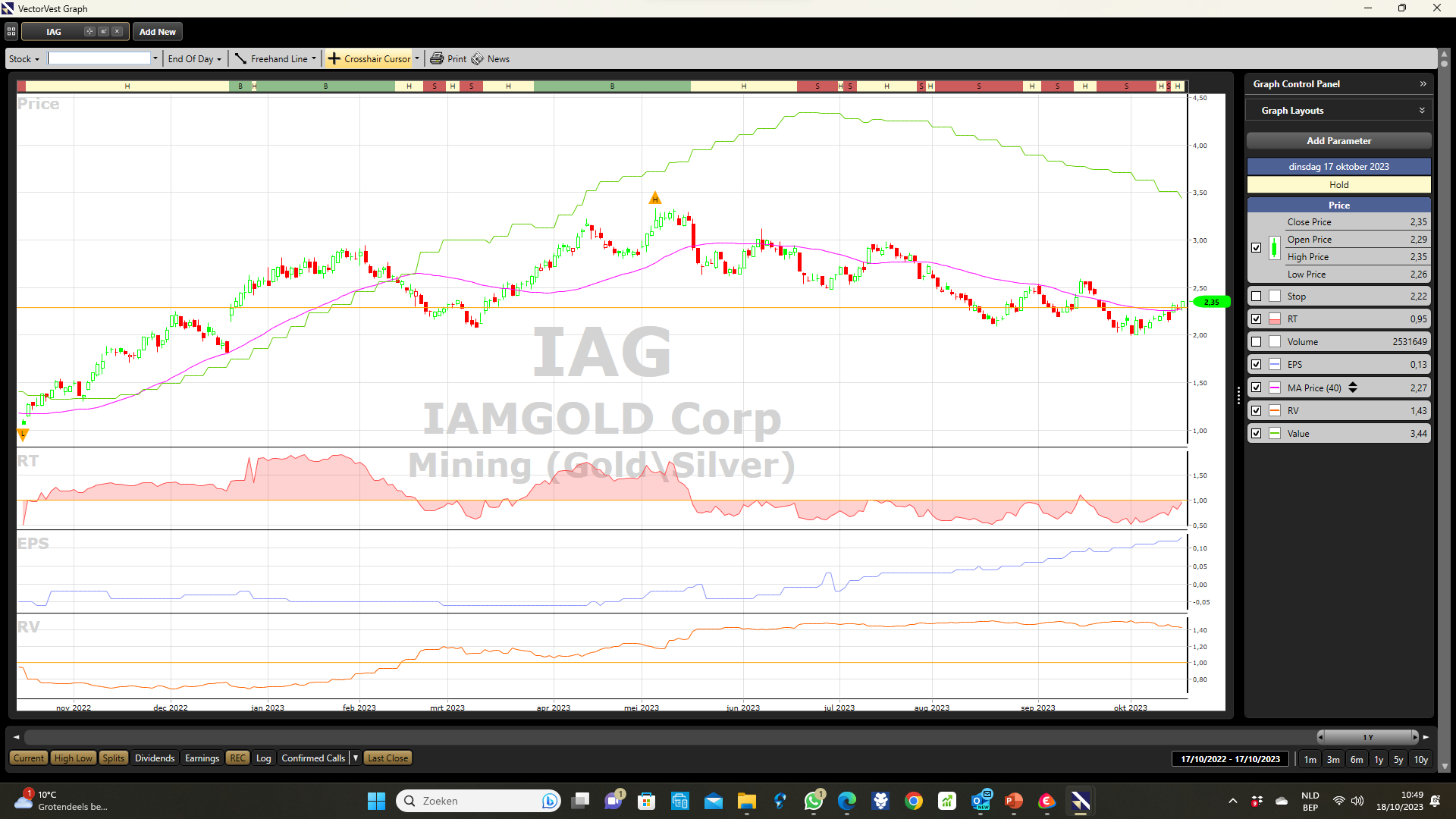 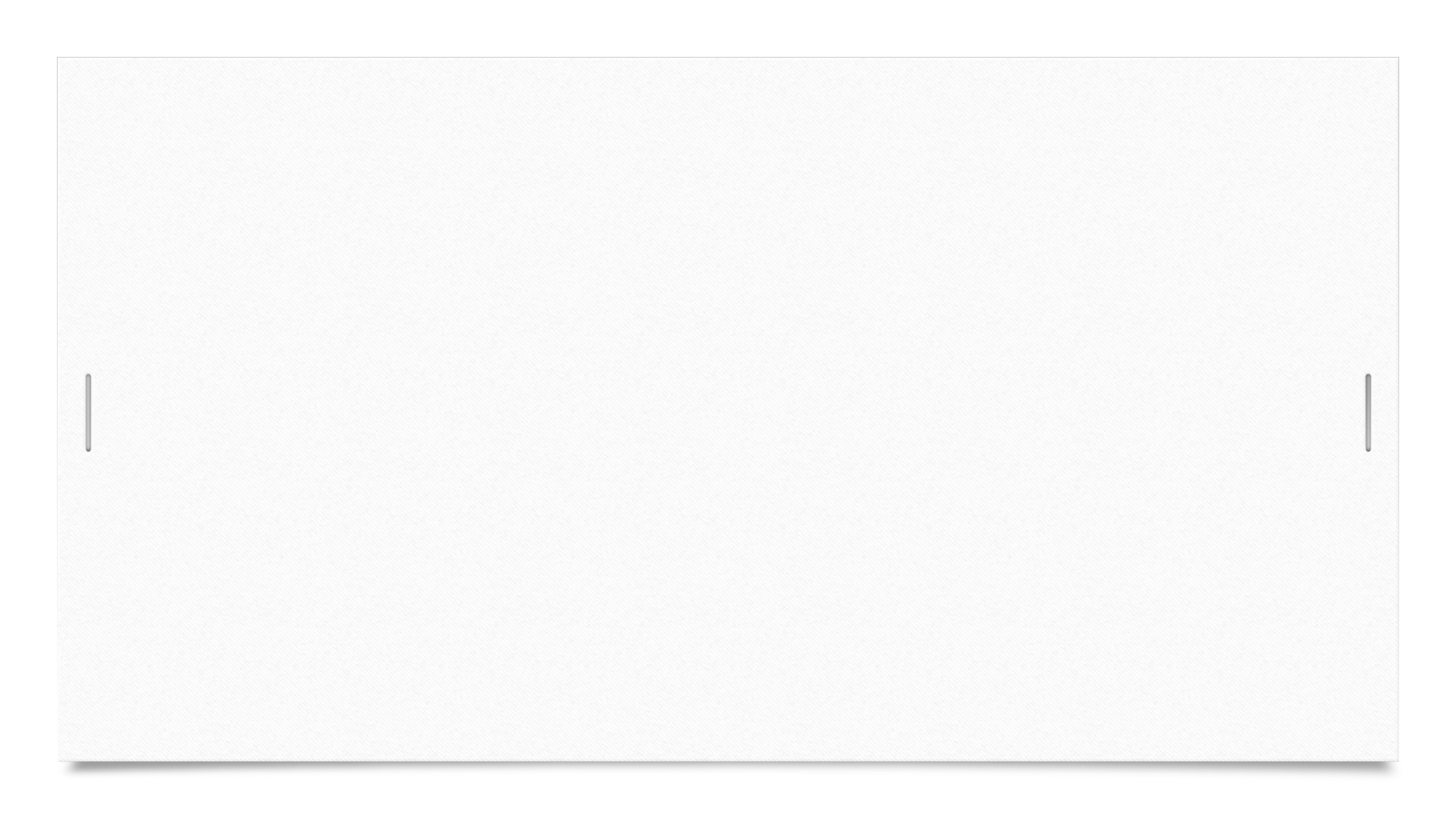 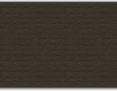 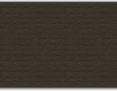 10/18/2023
23
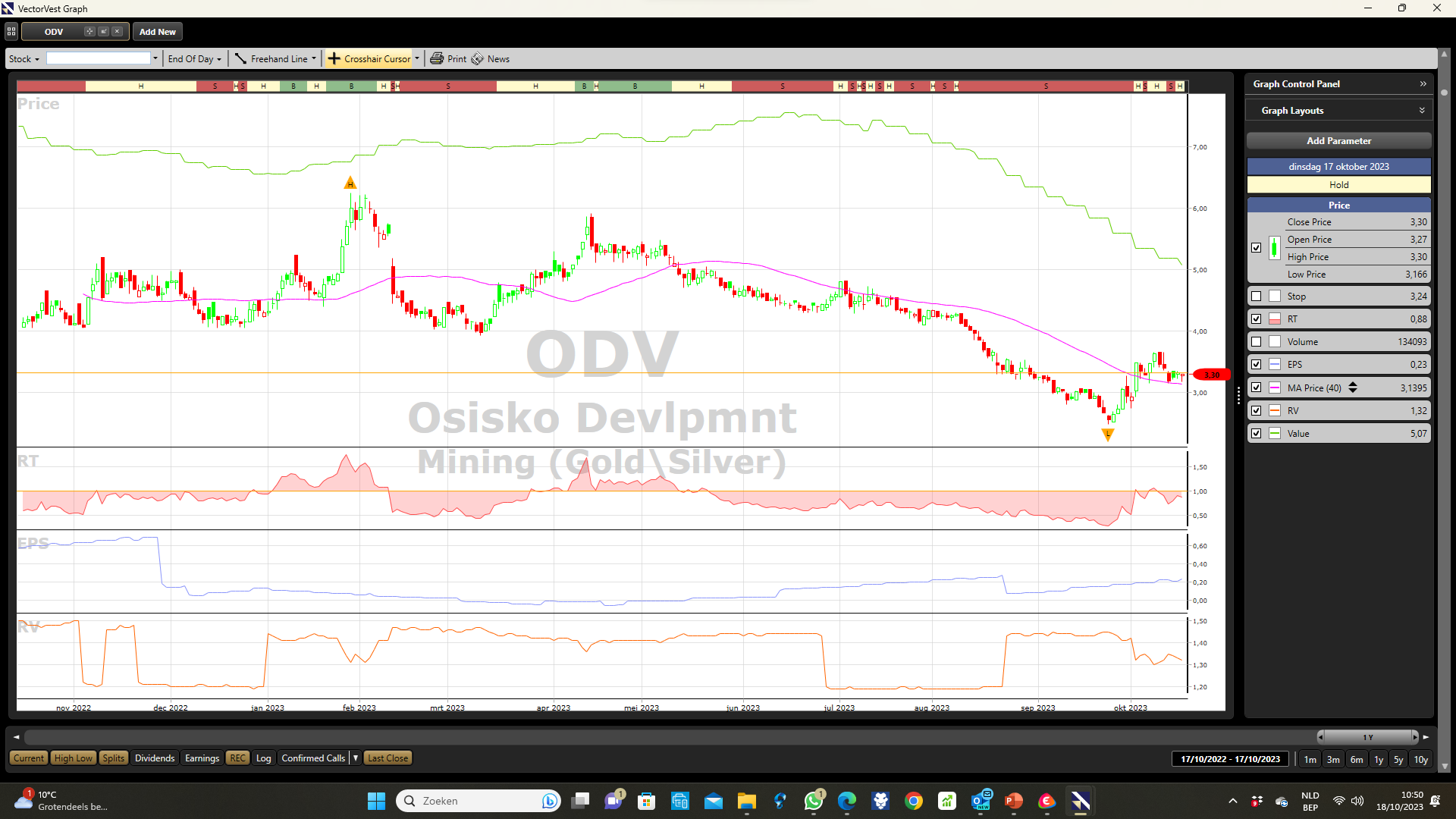 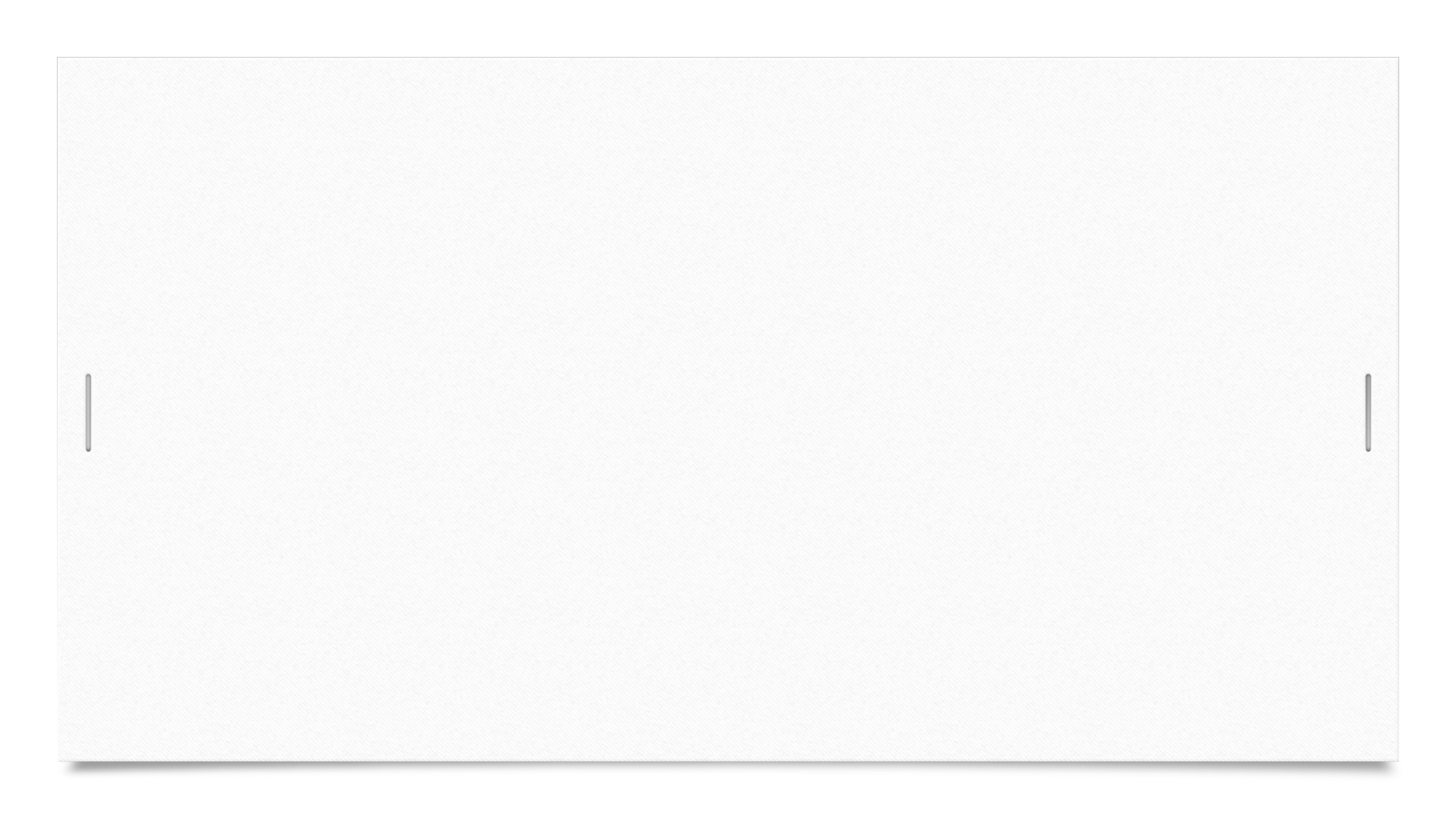 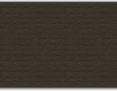 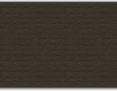 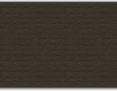 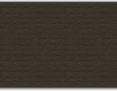 10/18/2023
24
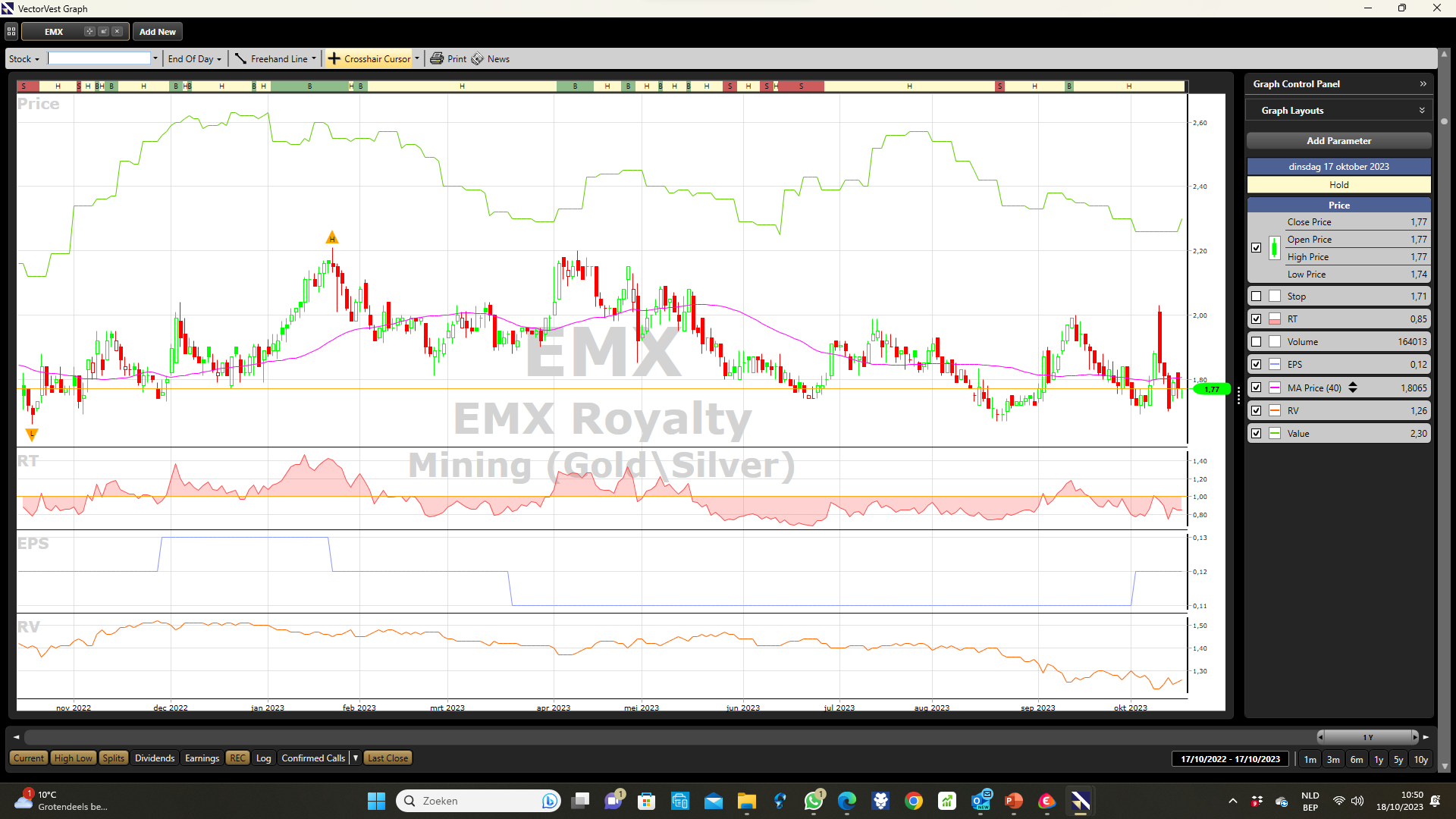 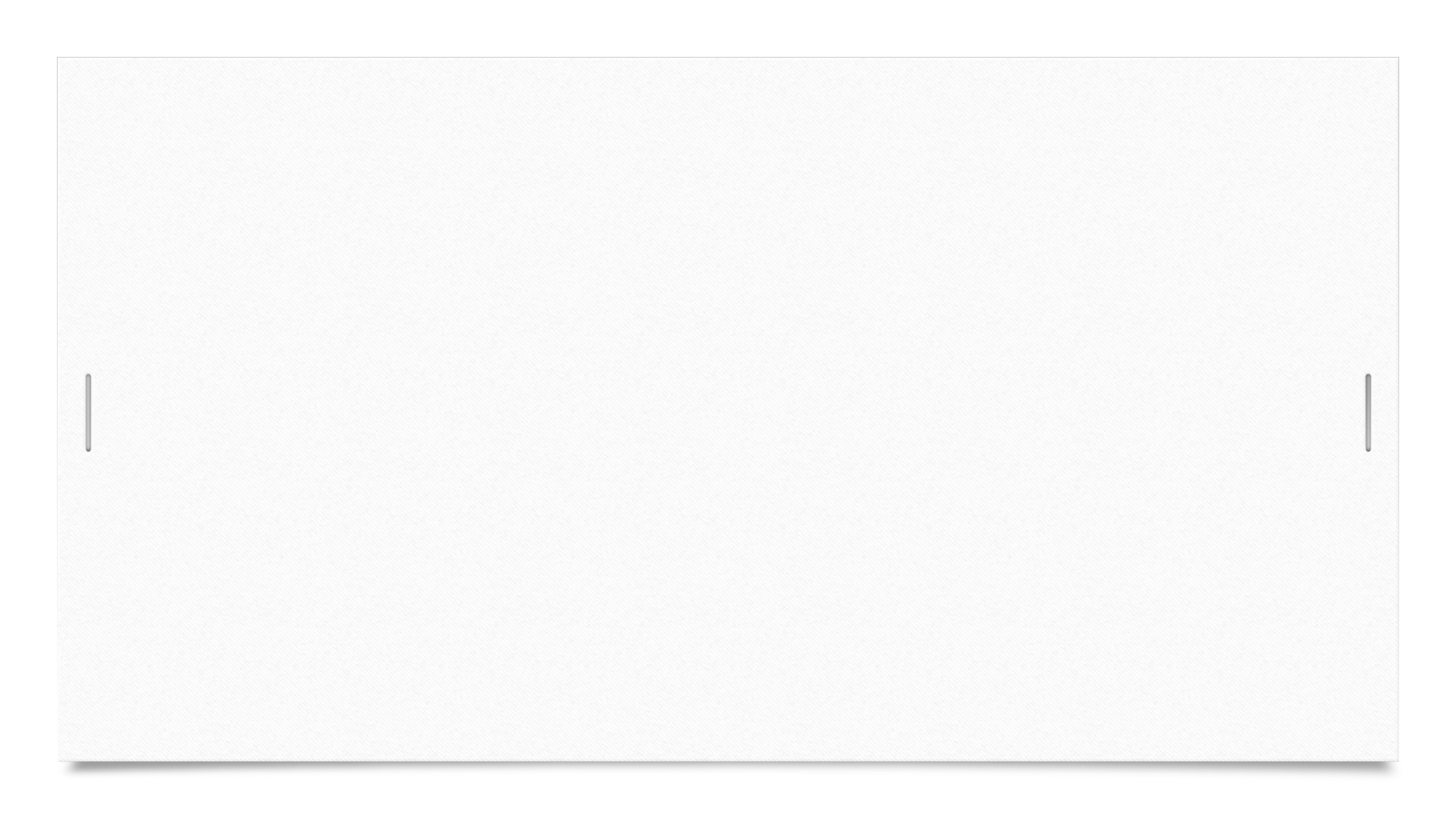 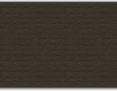 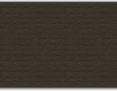 10/18/2023
25
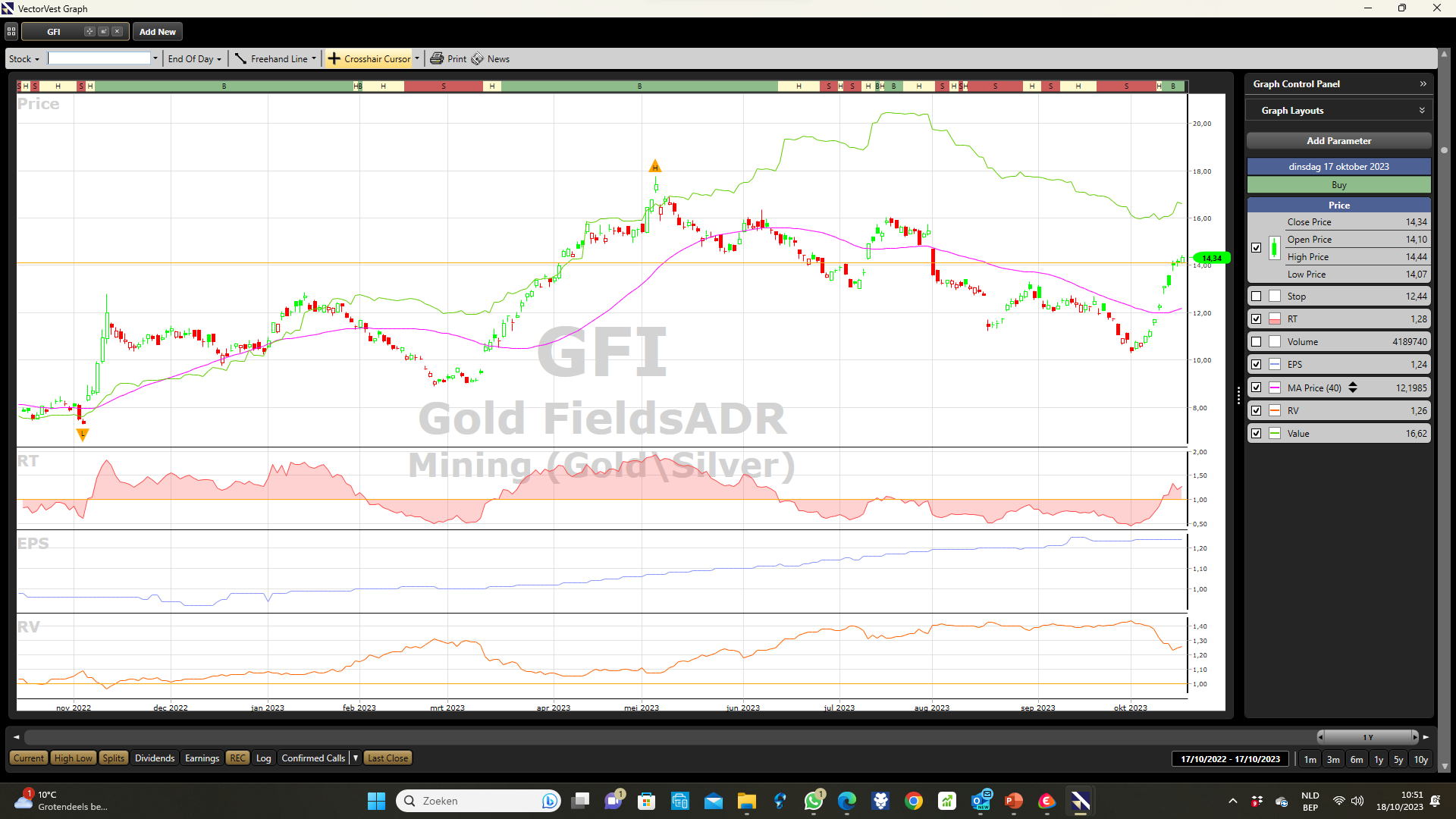 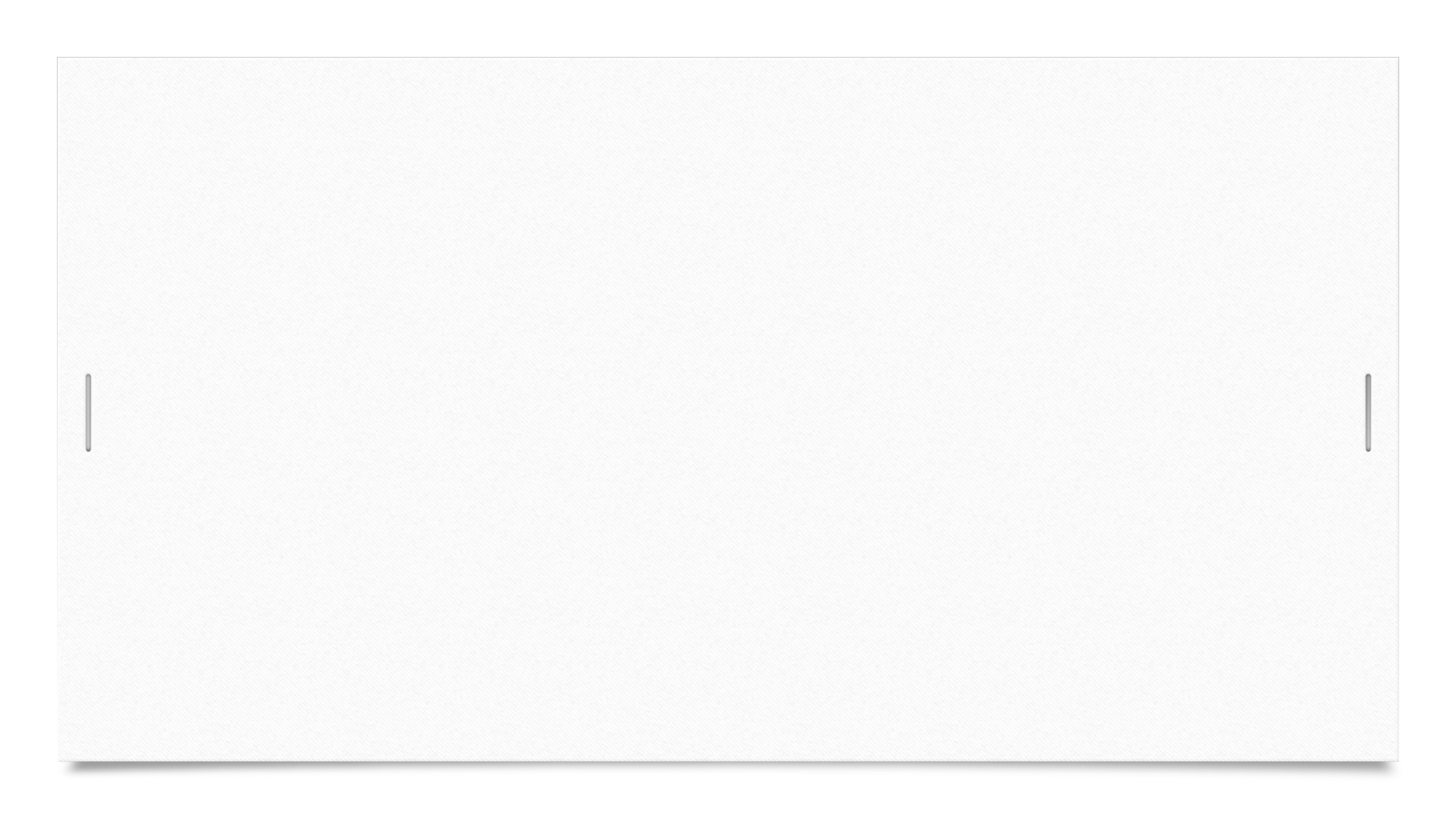 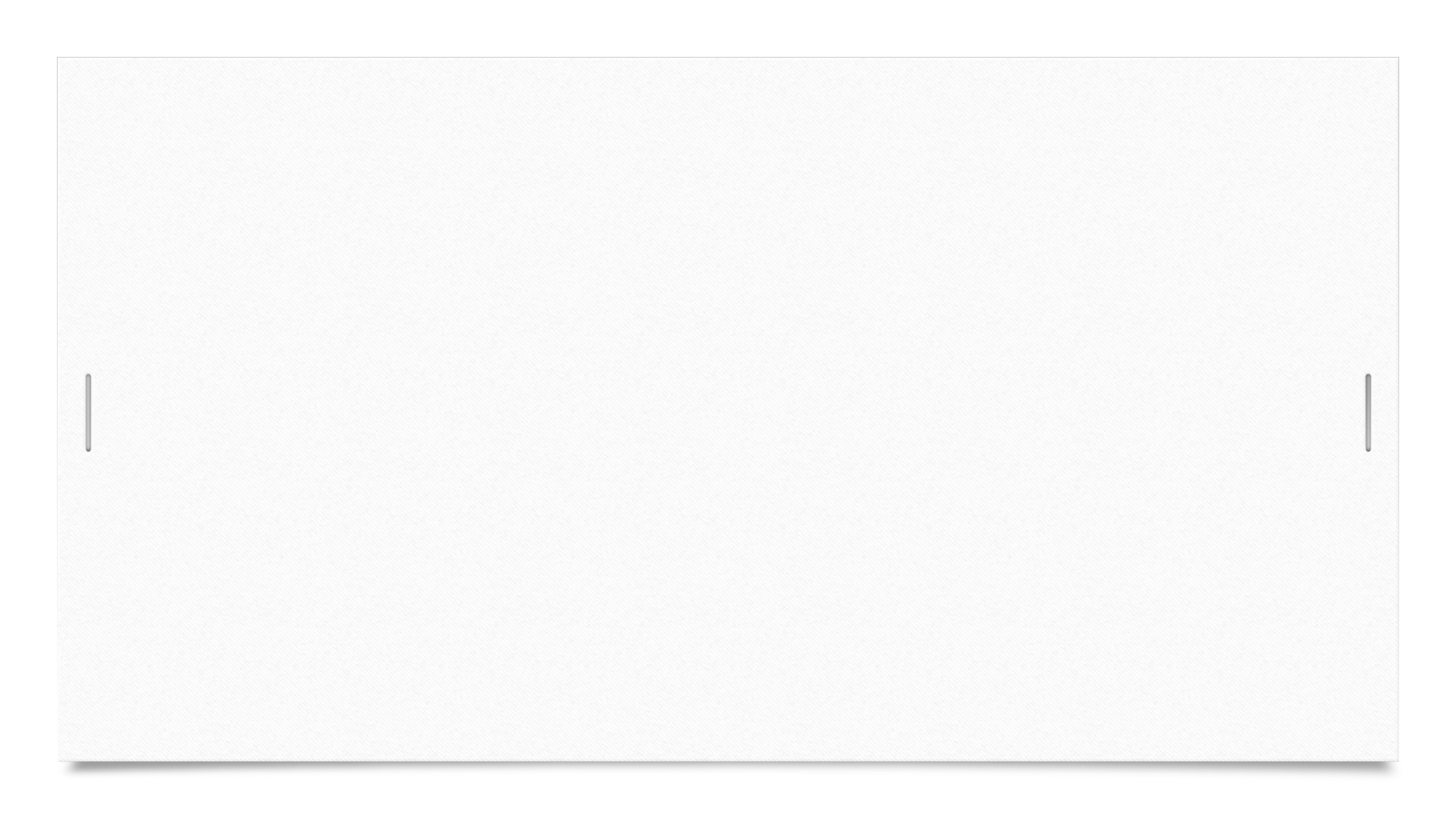 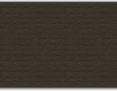 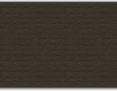 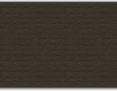 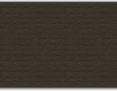 10/18/2023
26
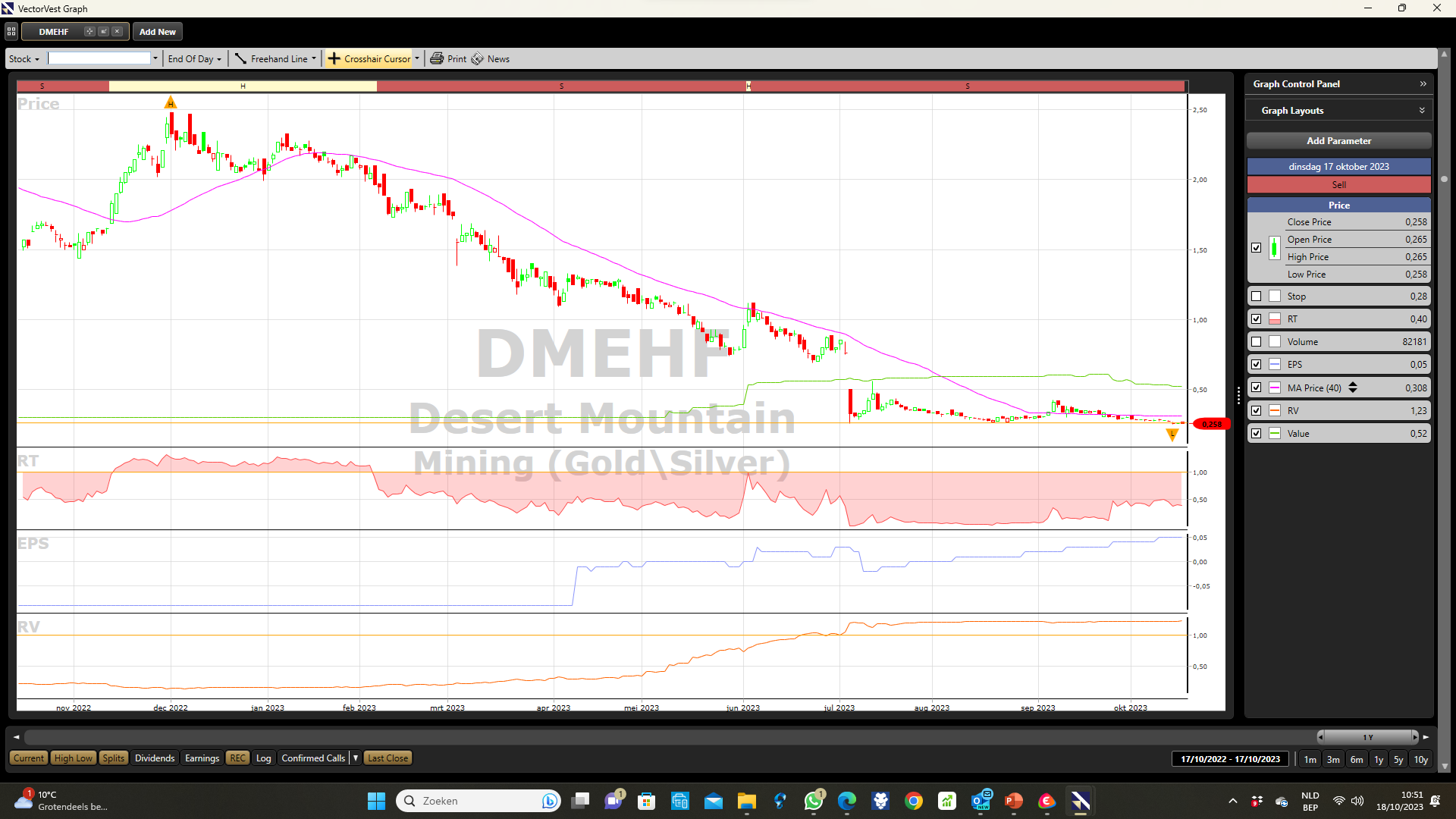 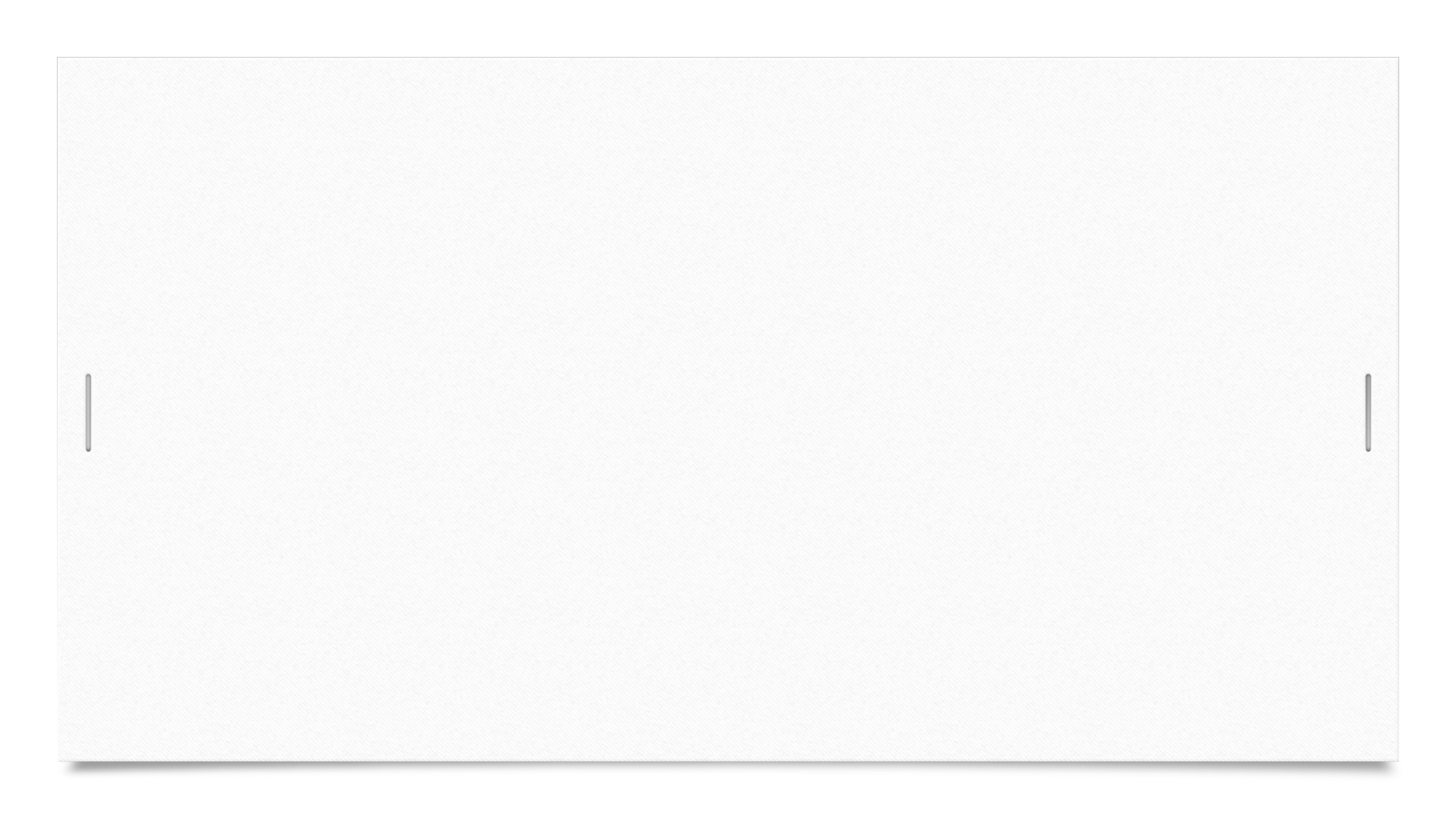 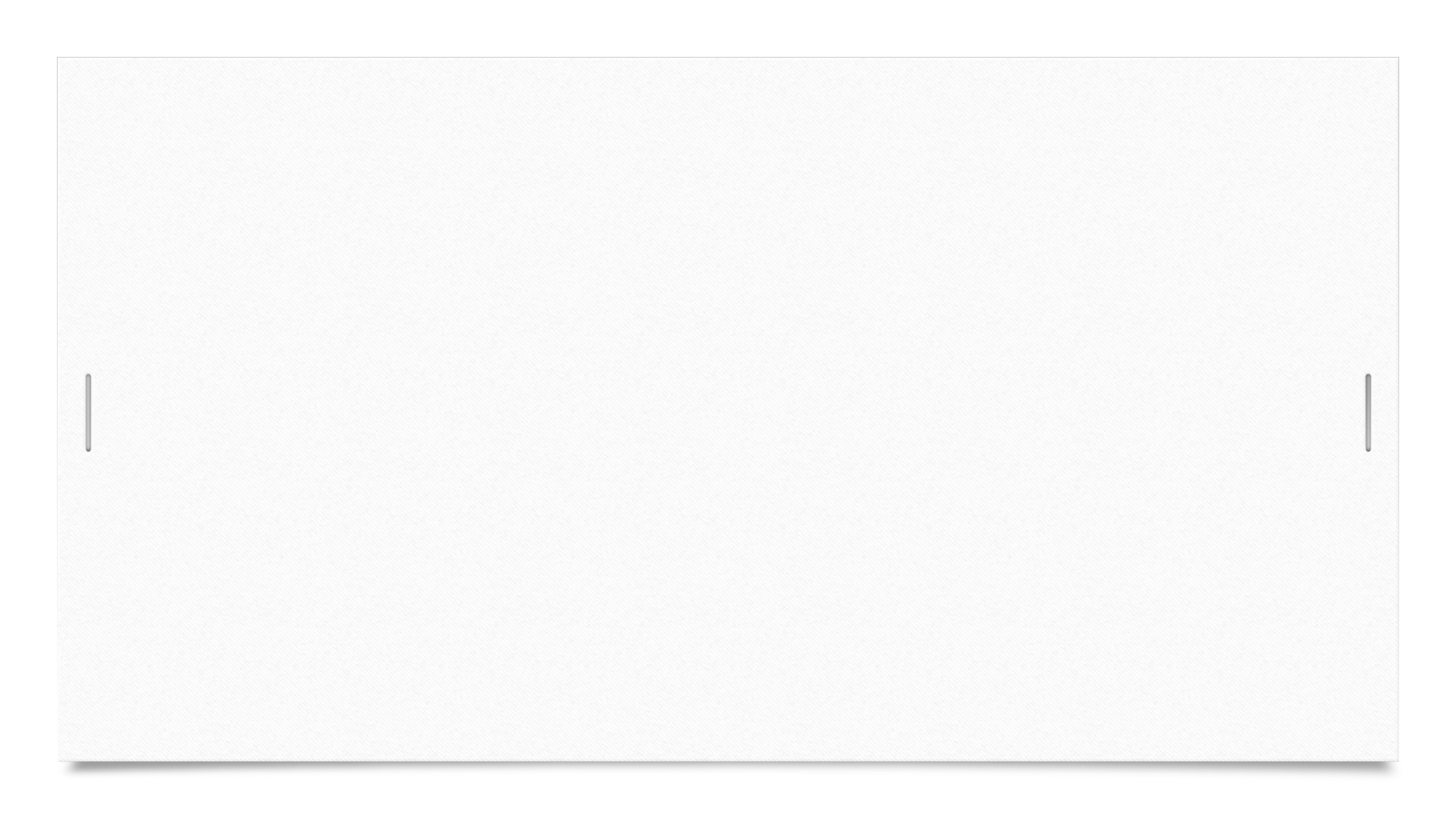 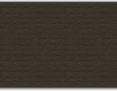 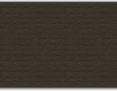 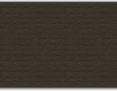 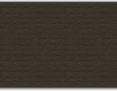 10/18/2023
27
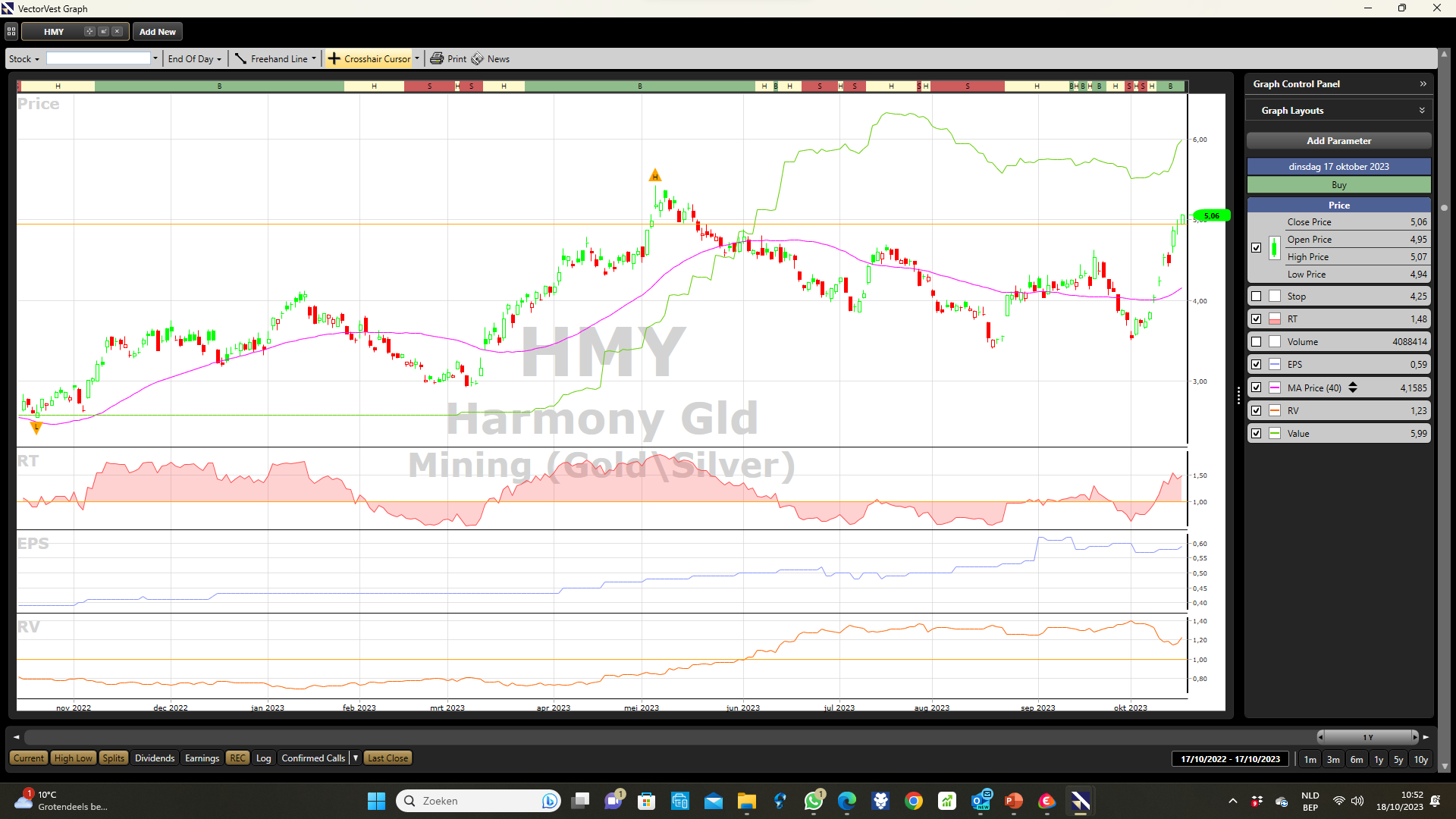 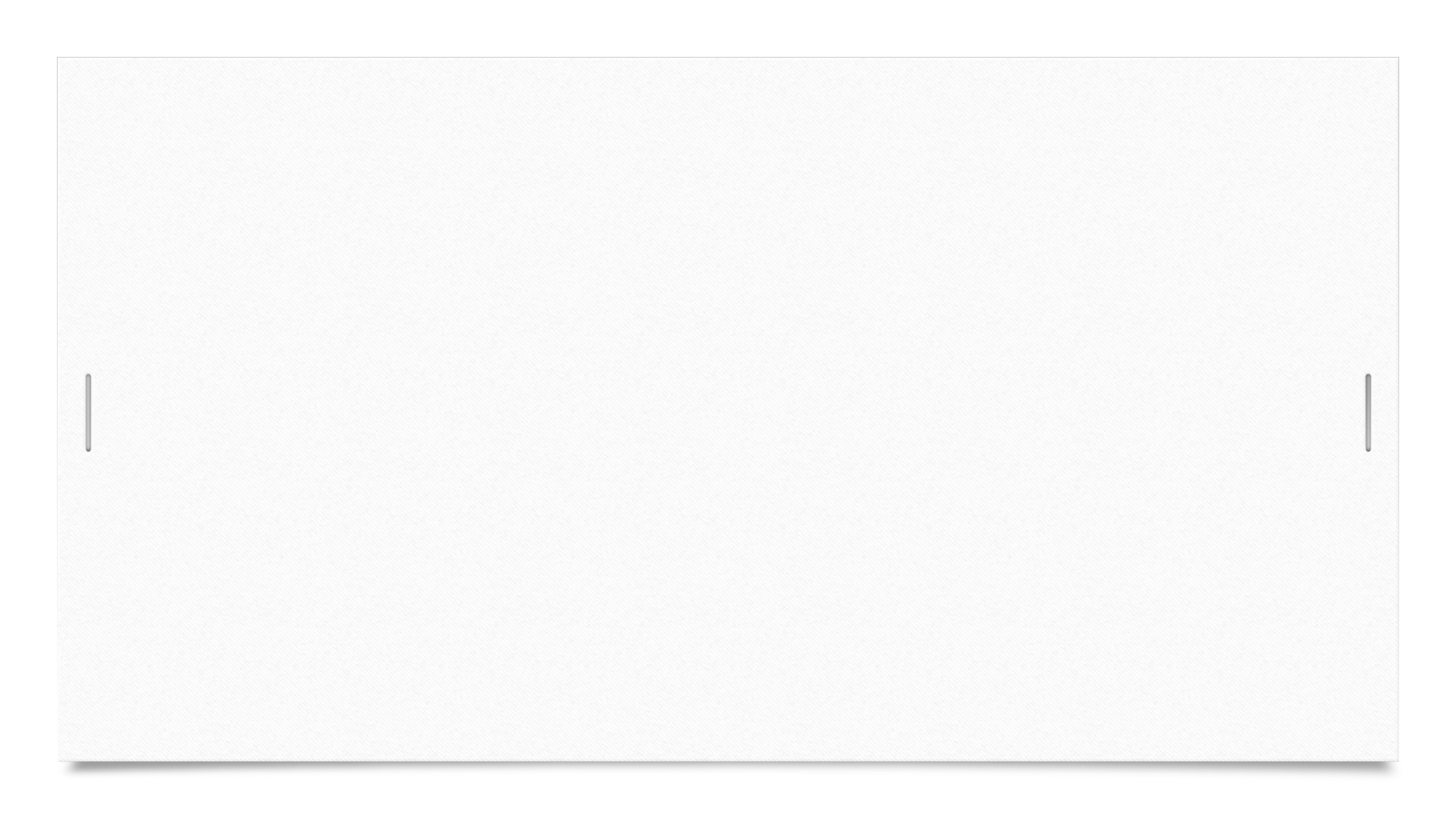 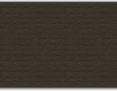 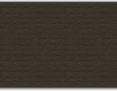 10/18/2023
28
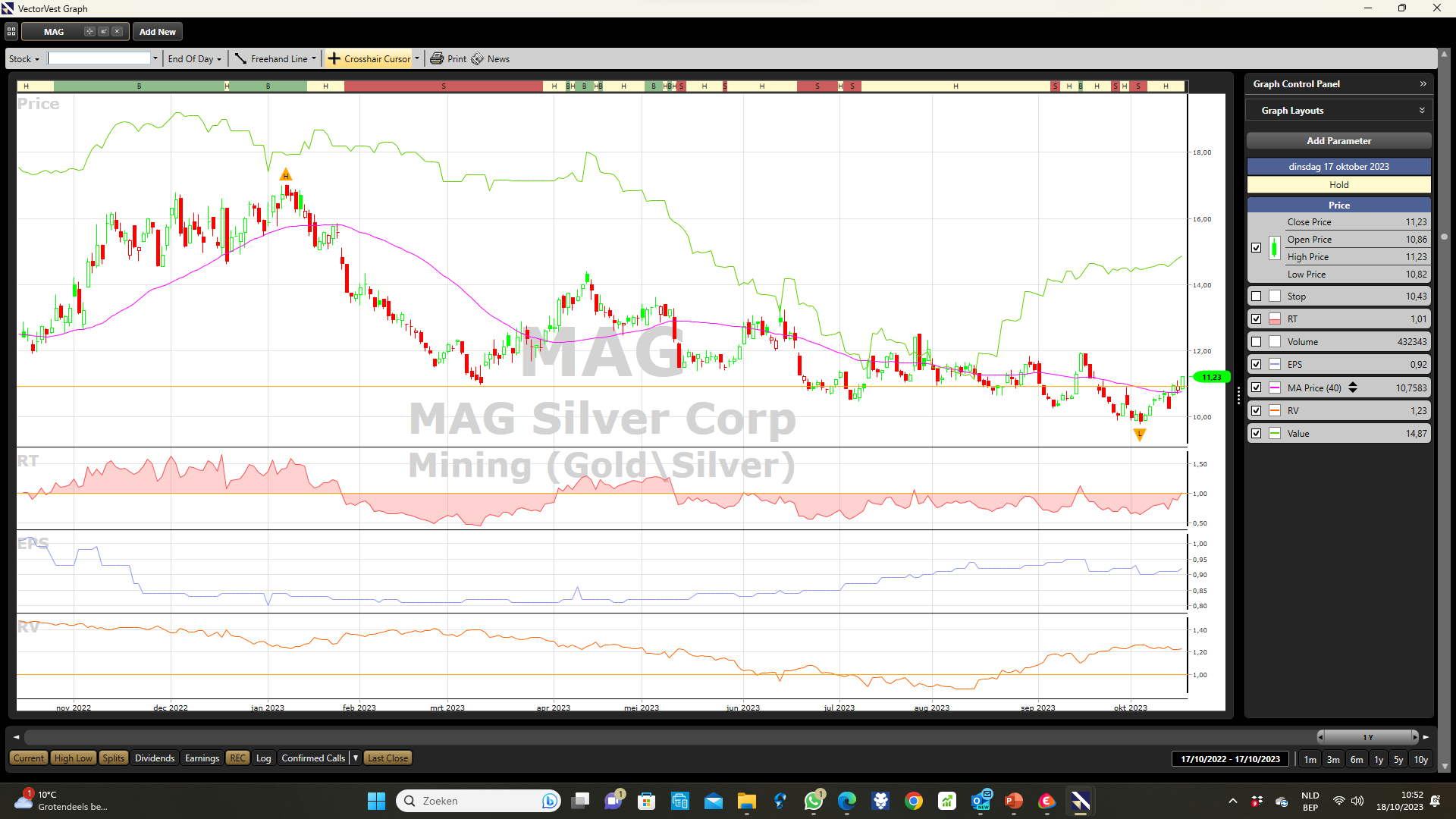 10/18/2023
29
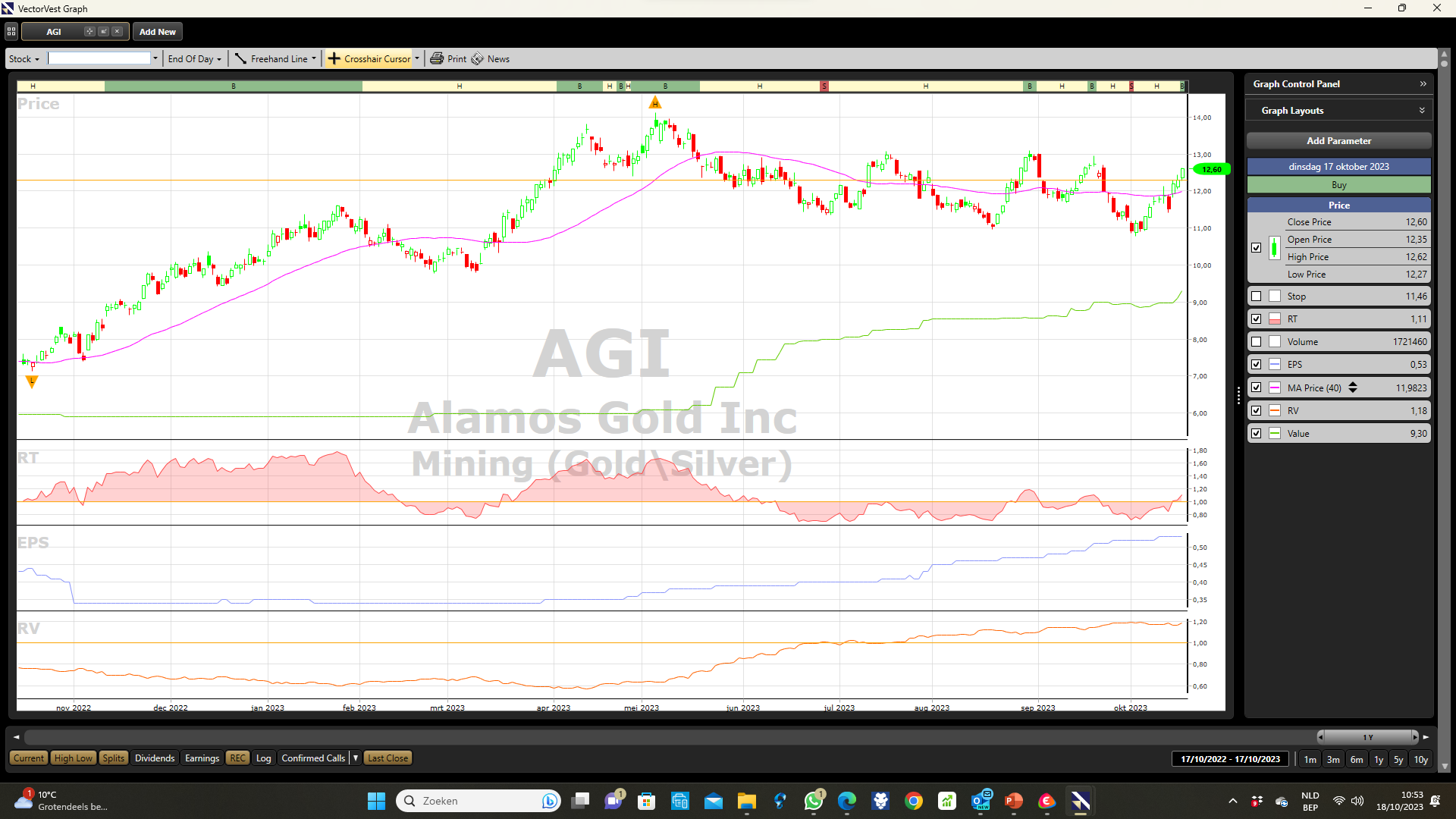 10/18/2023
30
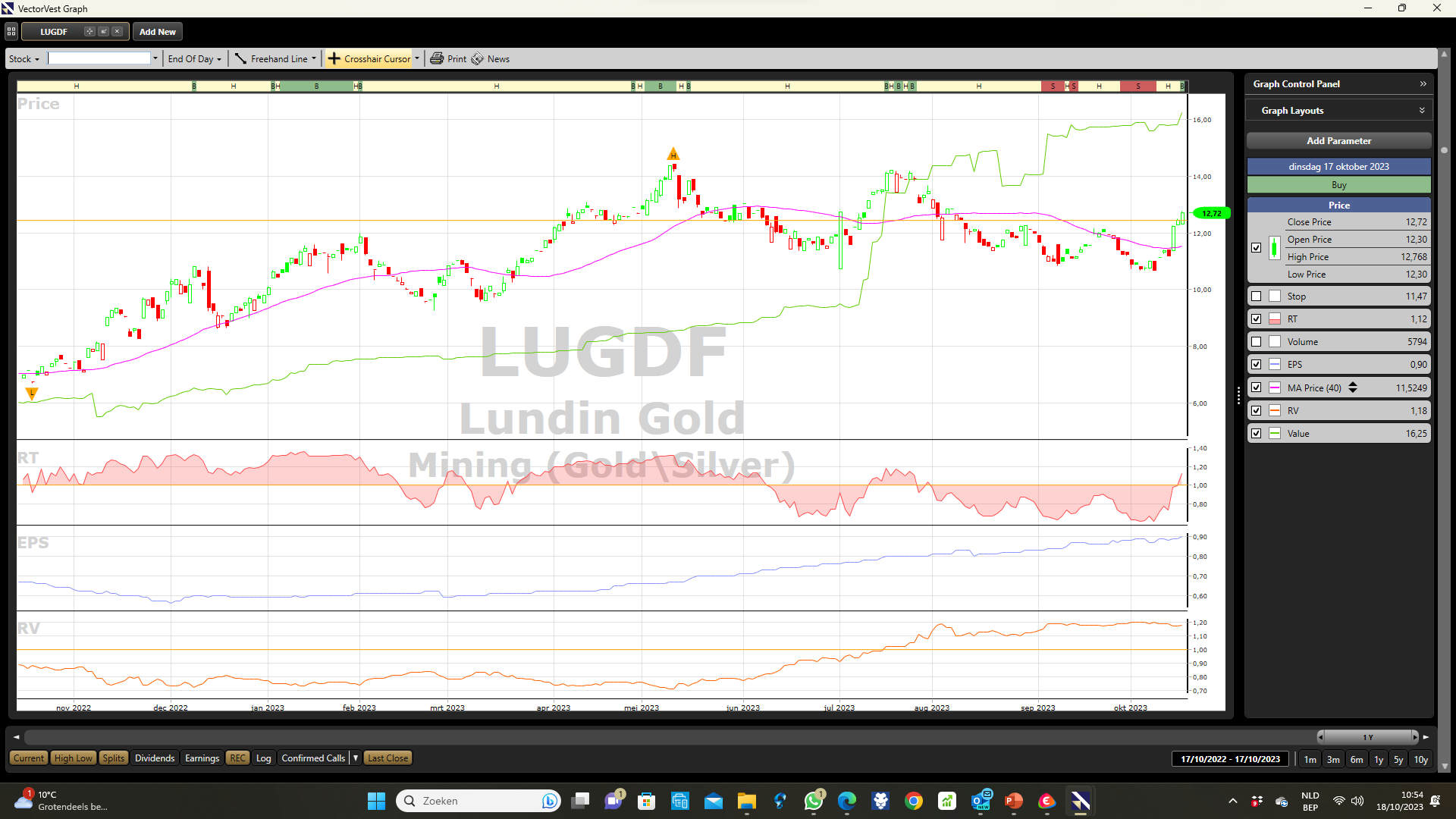 10/18/2023
31
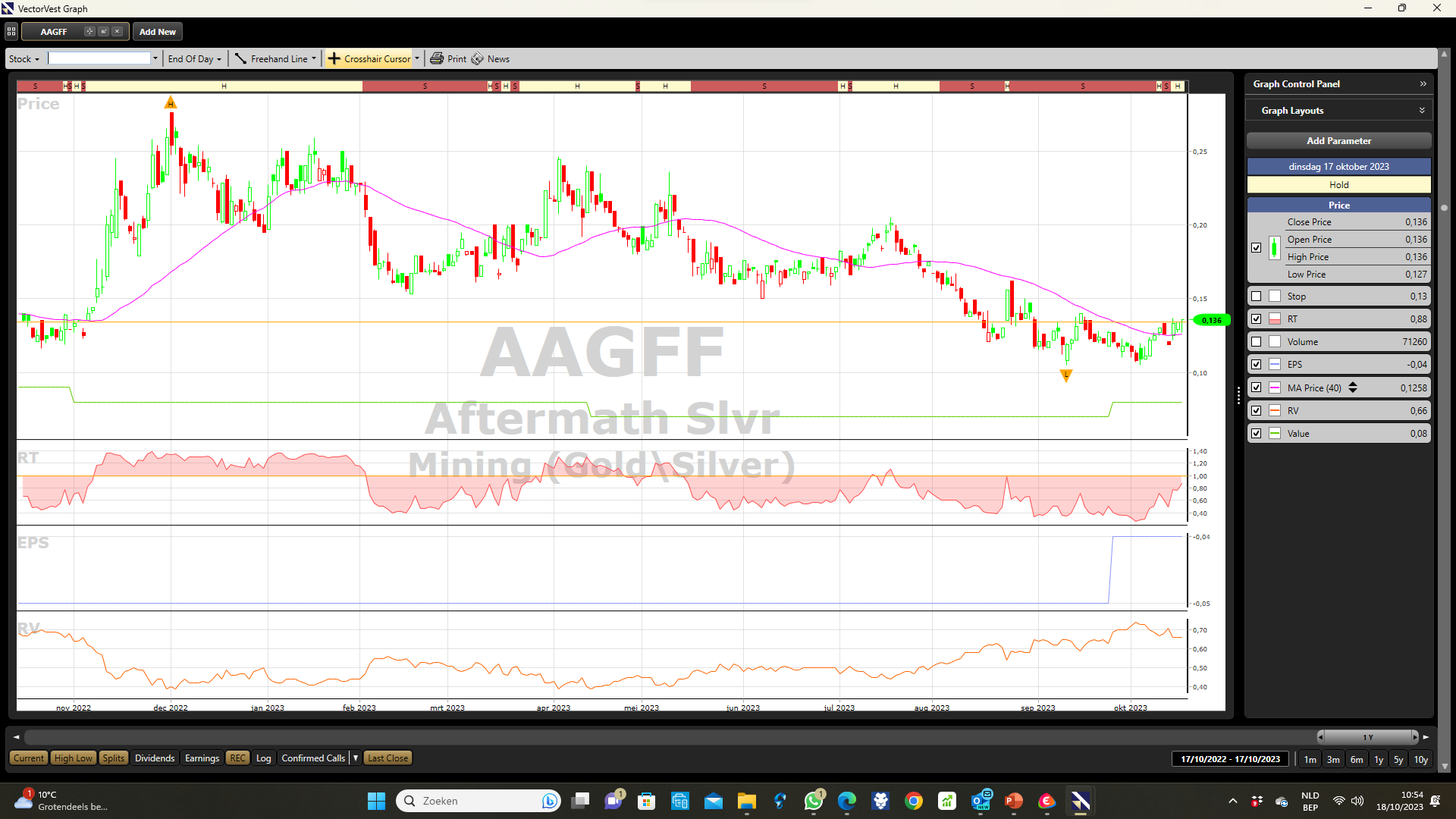 10/18/2023
32
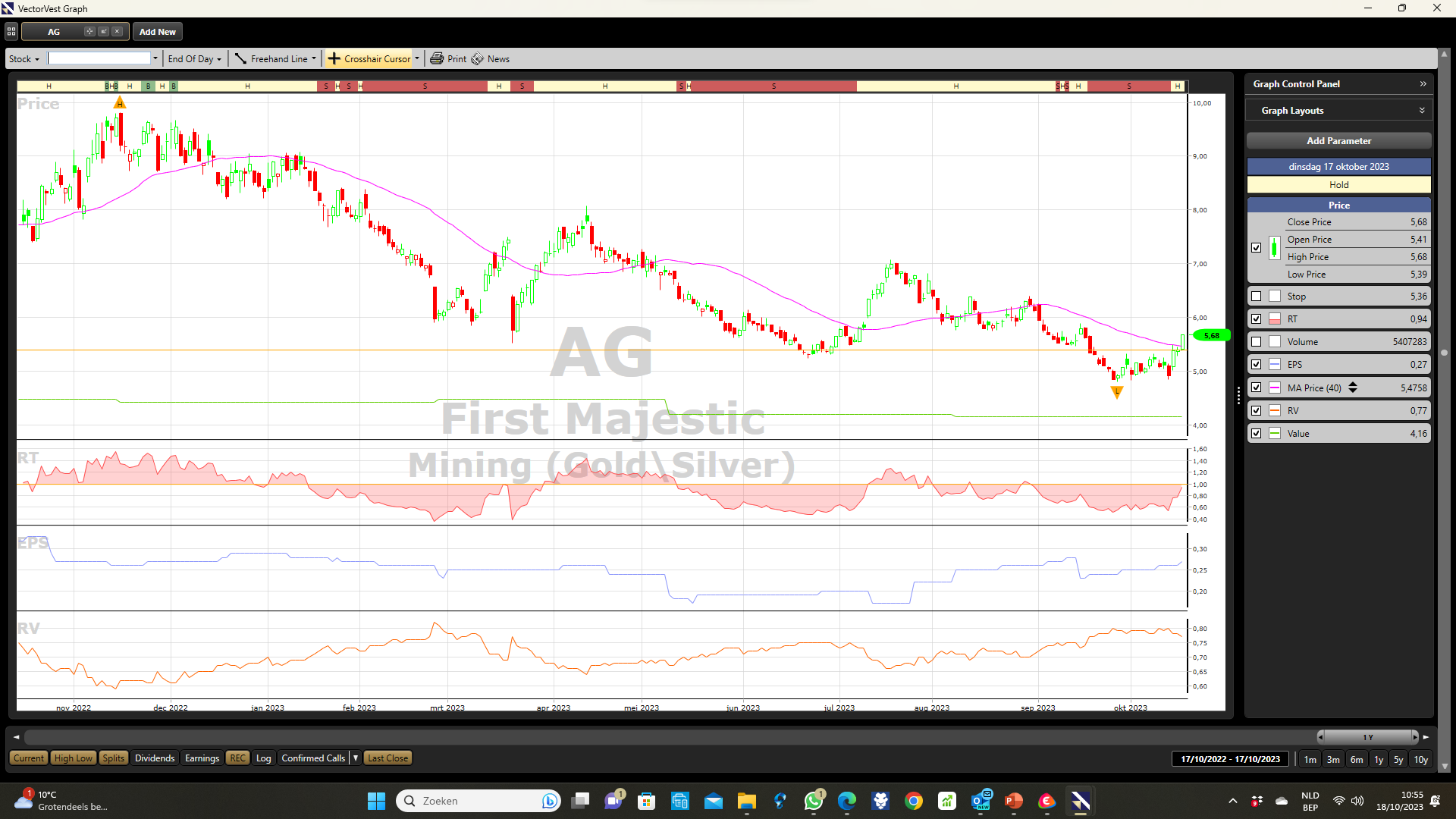 10/18/2023
33
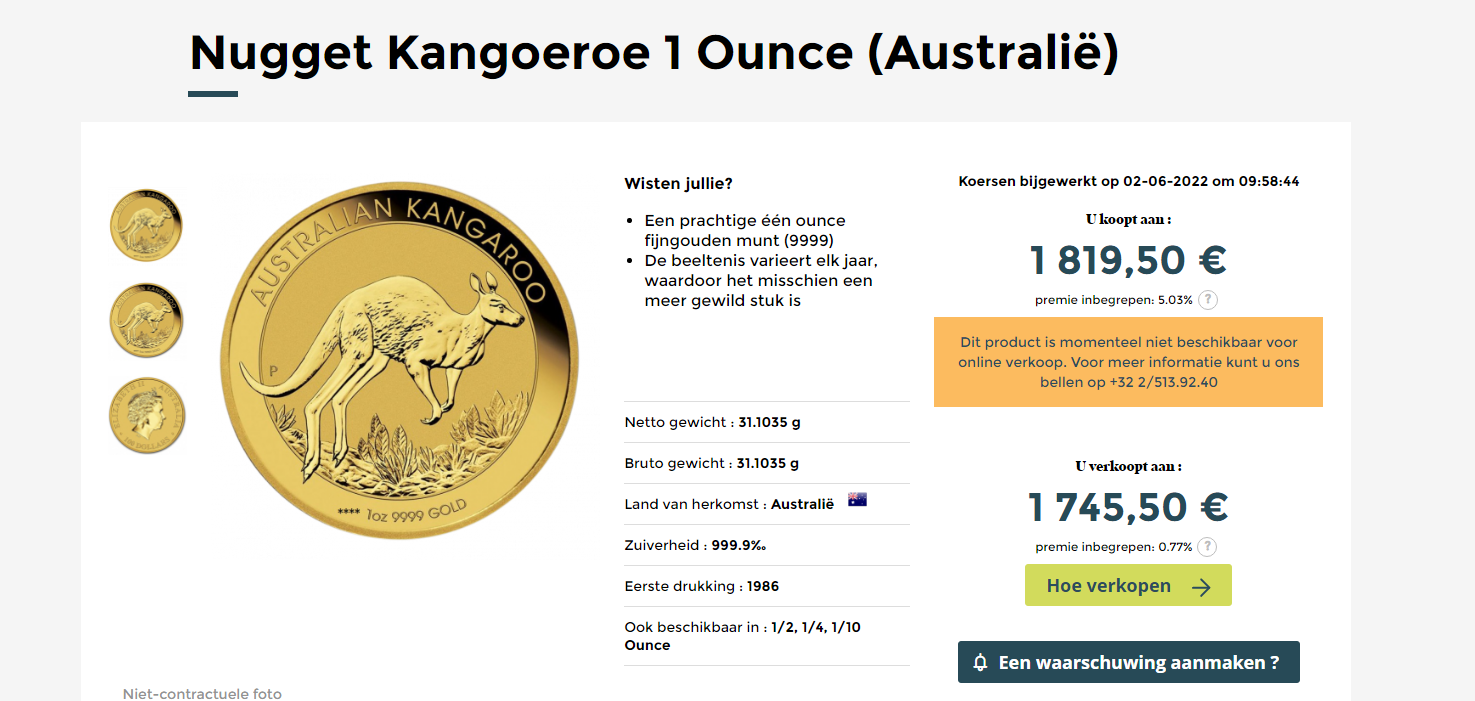 Markt is in verkoopzone dus zeker niet kopen op usa
10/18/2023
34
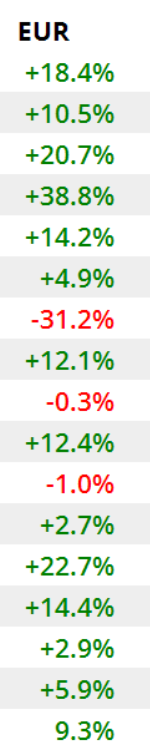 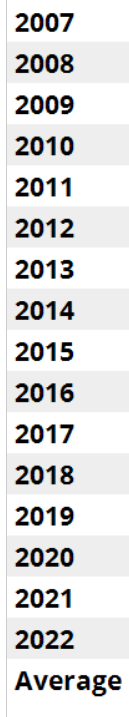 HOE KAN MEN ZICH BESCHERMEN TEGEN DEFLATIE OF KOOPKRACHTCRASH ??
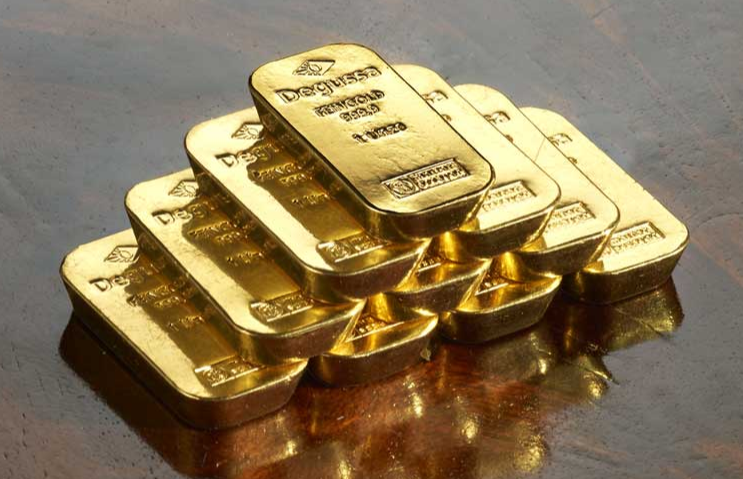 10/18/2023
35
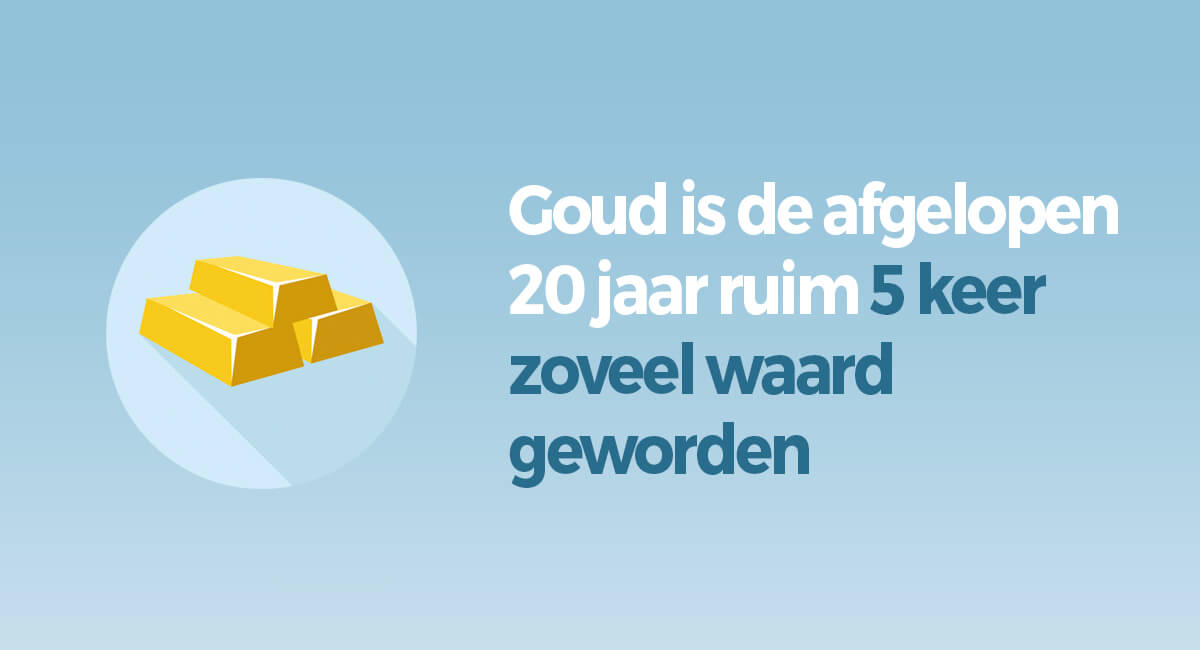 Je kan reeds in goud beleggen vanaf 400 €
10/18/2023
36